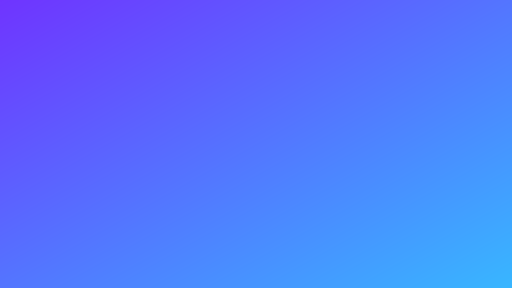 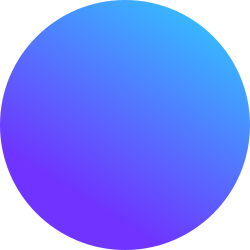 РУКОВОДИТЕЛЬ HR-ОТДЕЛА: 
ВЕРШИНИН ИВАН
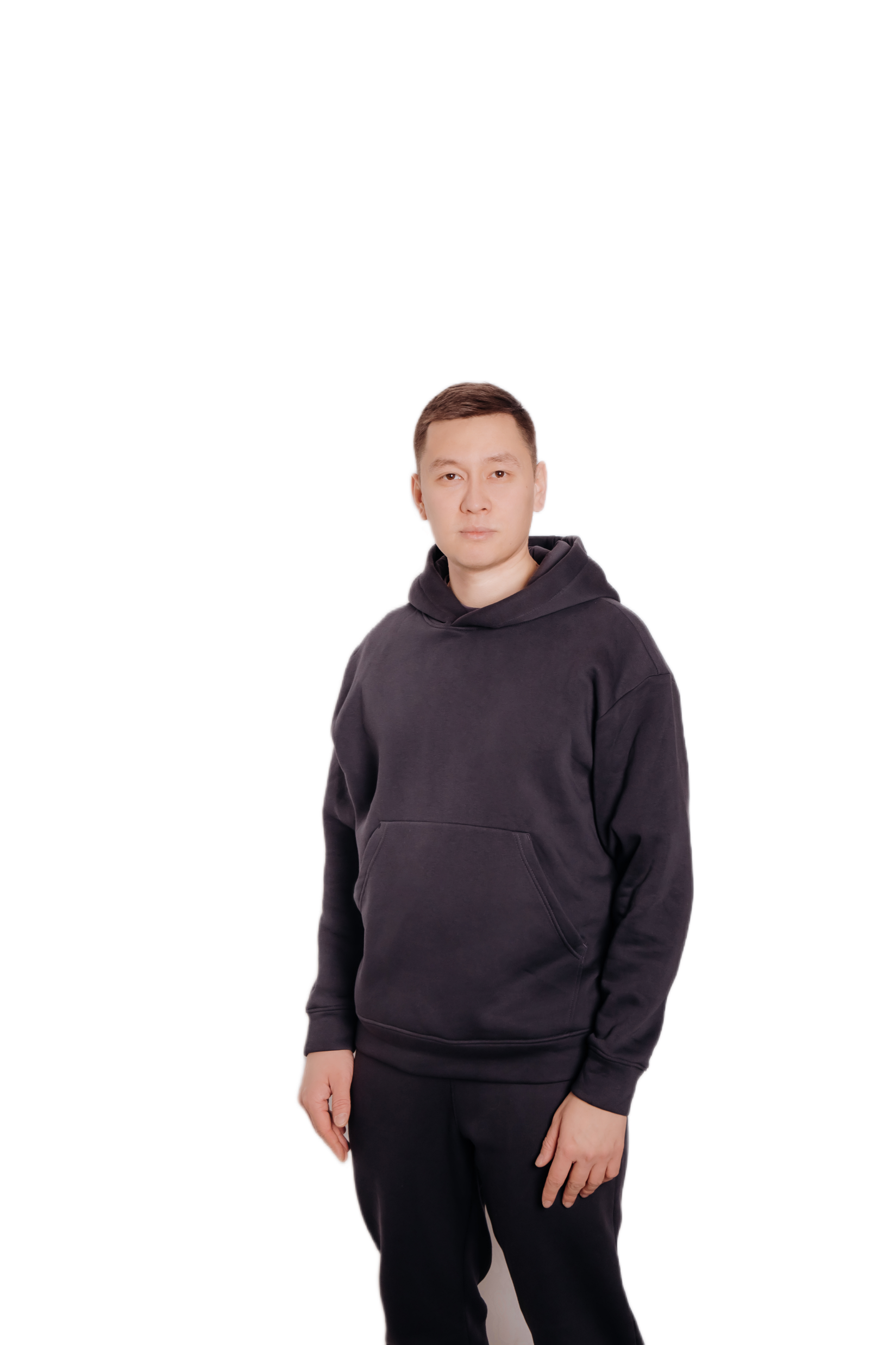 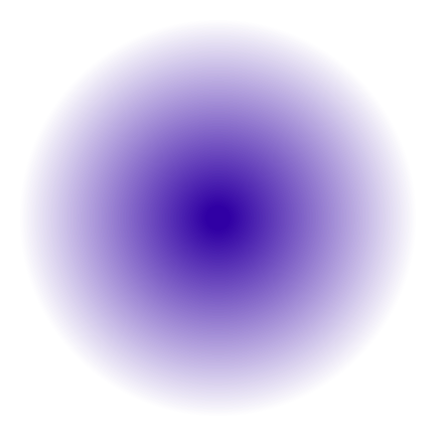 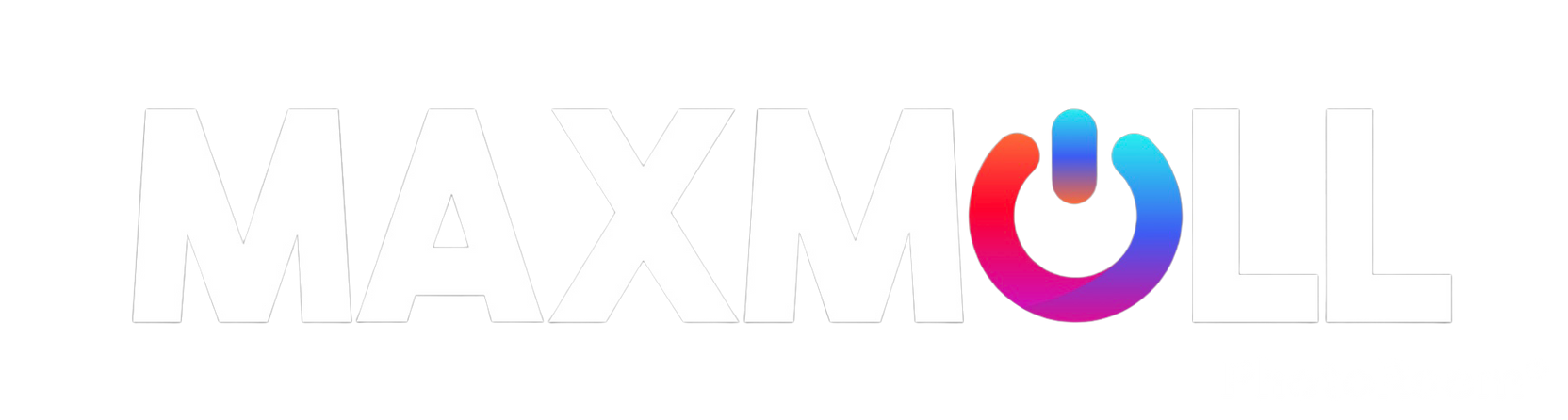 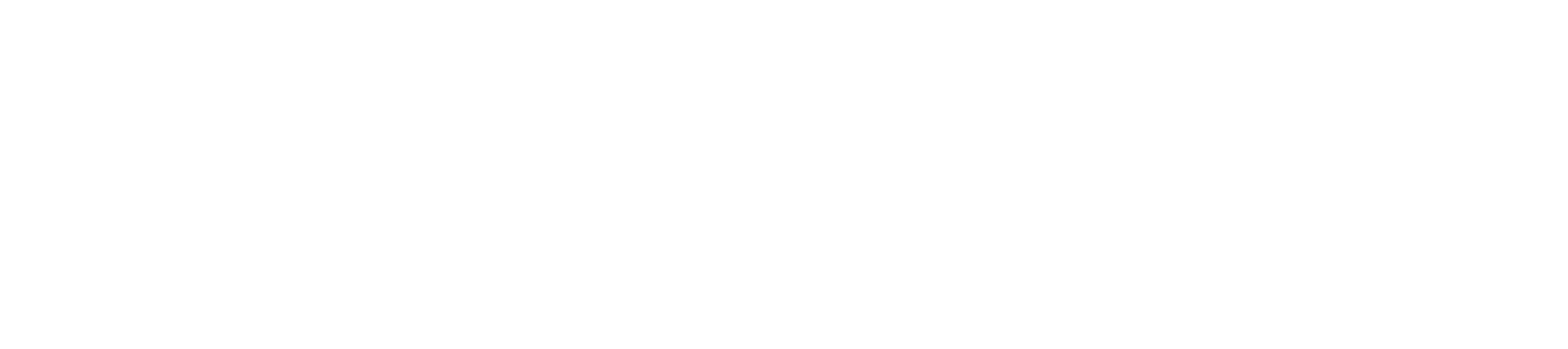 КОМПАНИЯ, ЗАНИМАЮЩАЯ ЛИДИРУЮЩУЮ ПОЗИЦИЮ НА  РОССИЙСКИХ МАРКЕТПЛЕЙСАХ
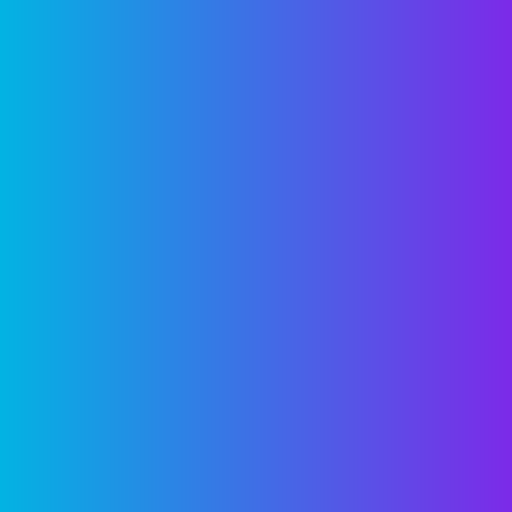 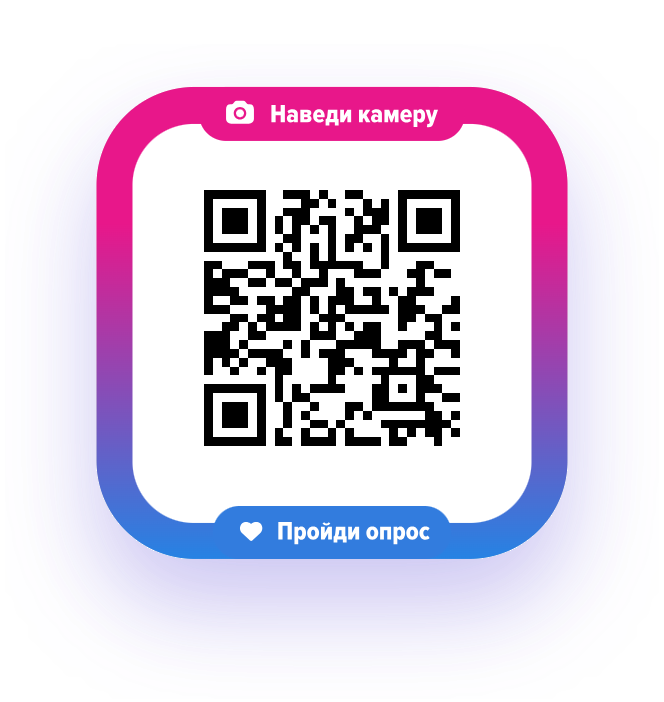 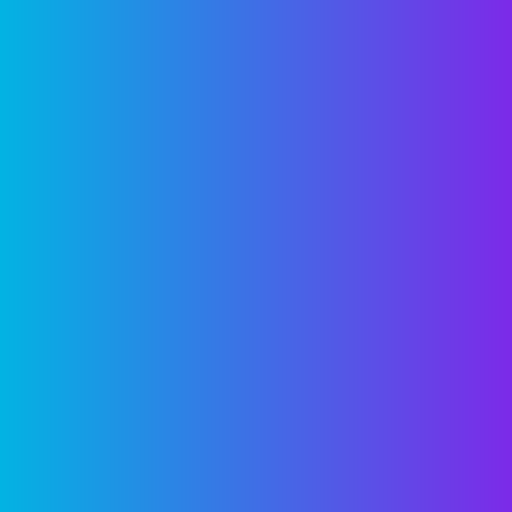 РОЗЫГРЫШ
Условия:
Пройти небольшой опрос
Дождаться результатов по окончанию выступления 
Выиграть КРУТОЙ и очень 
     ПОЛЕЗНЫЙ ПОДАРОК!
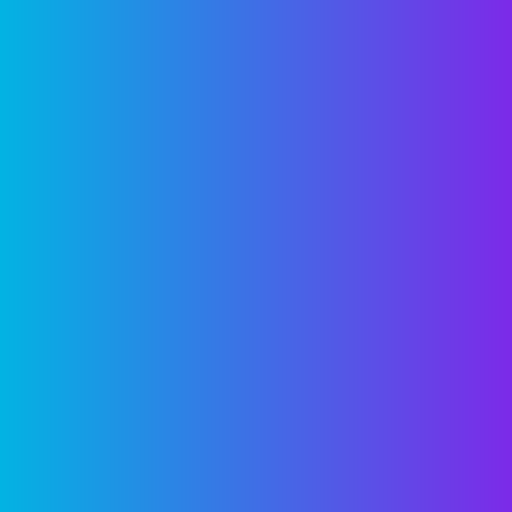 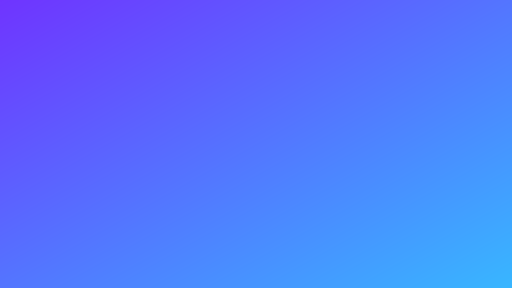 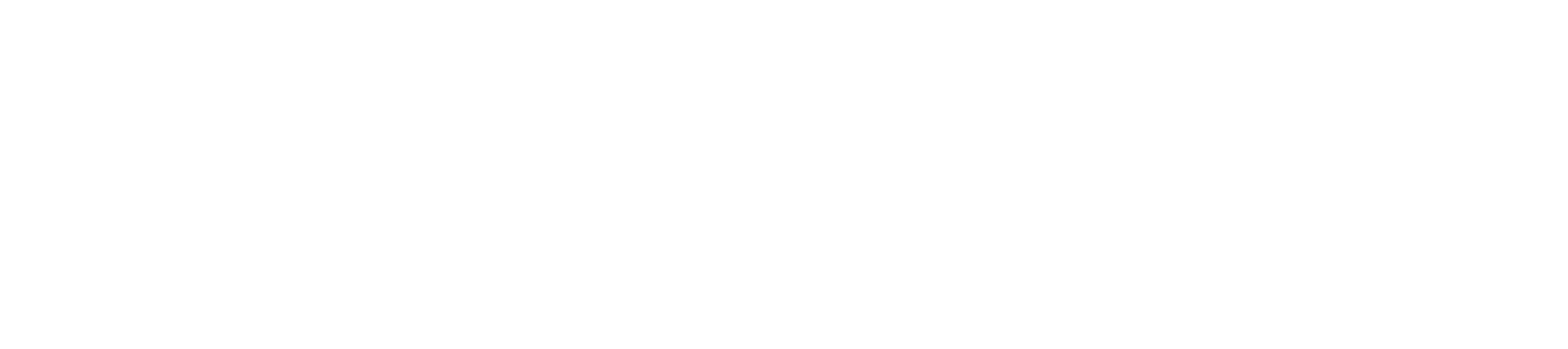 ИСТОРИЯ КОМПАНИИ
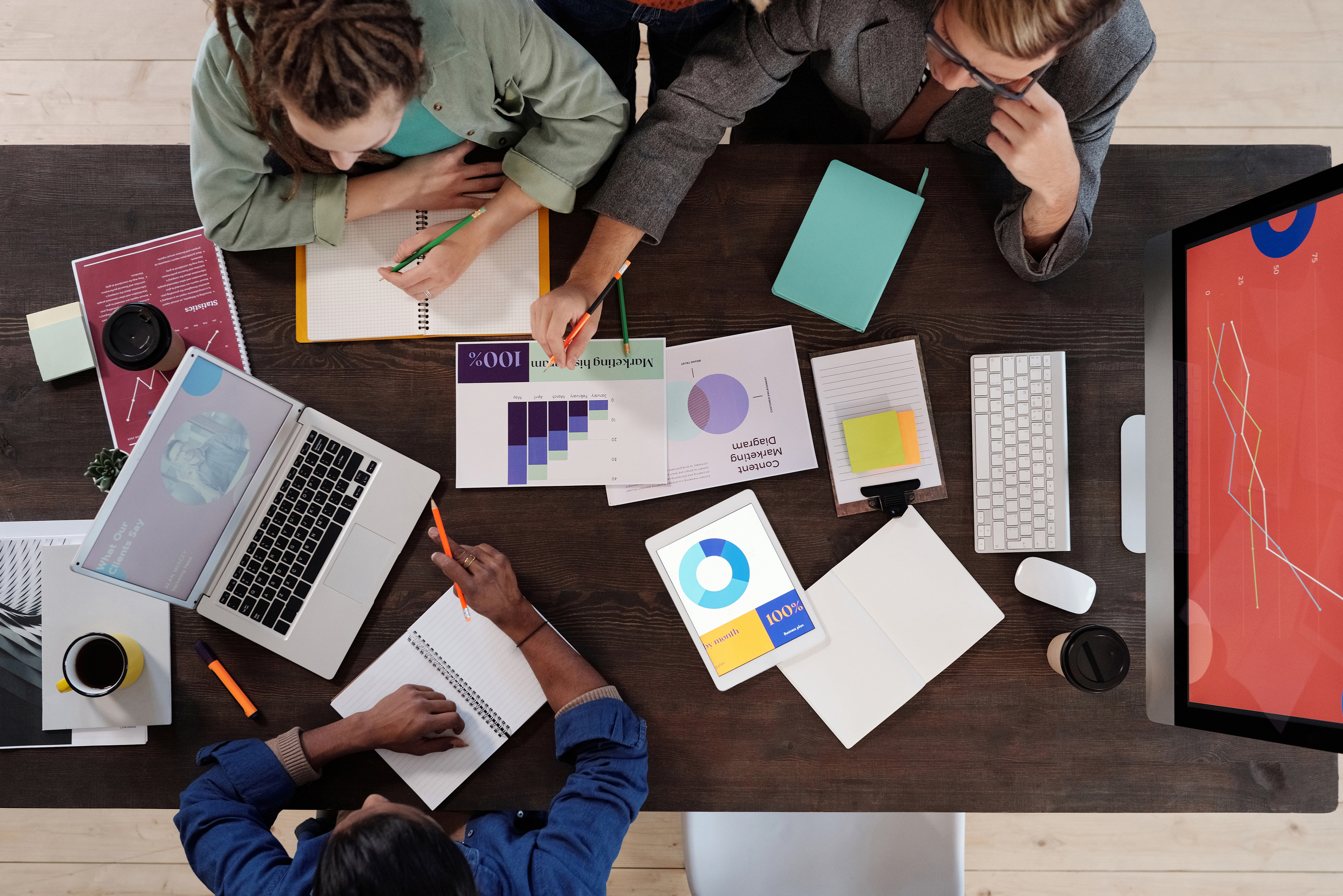 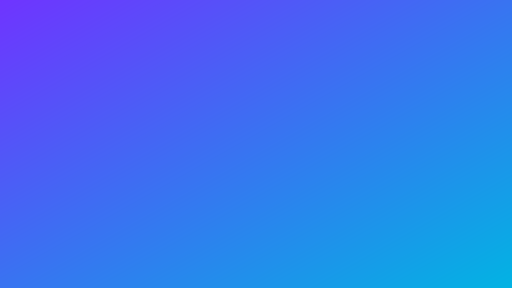 Генеральный директор занял 5000 рублей на стартап

Все начиналось с продажи микронаушников и другой мелкой техники в 2015 году. Был только сайт и штат сотрудников до 5 человек

Мы вышли на площадку OZON в конце 2020 года, взяли одного менеджера без опыта, а спустя пару месяцев выручка достигла более 2 миллионов 

За 2021 год компания выросли в 11 раз на площадке OZON
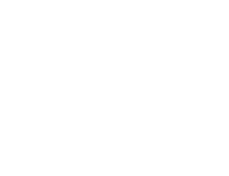 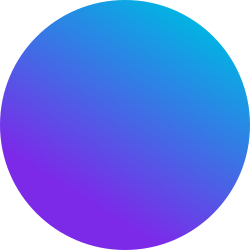 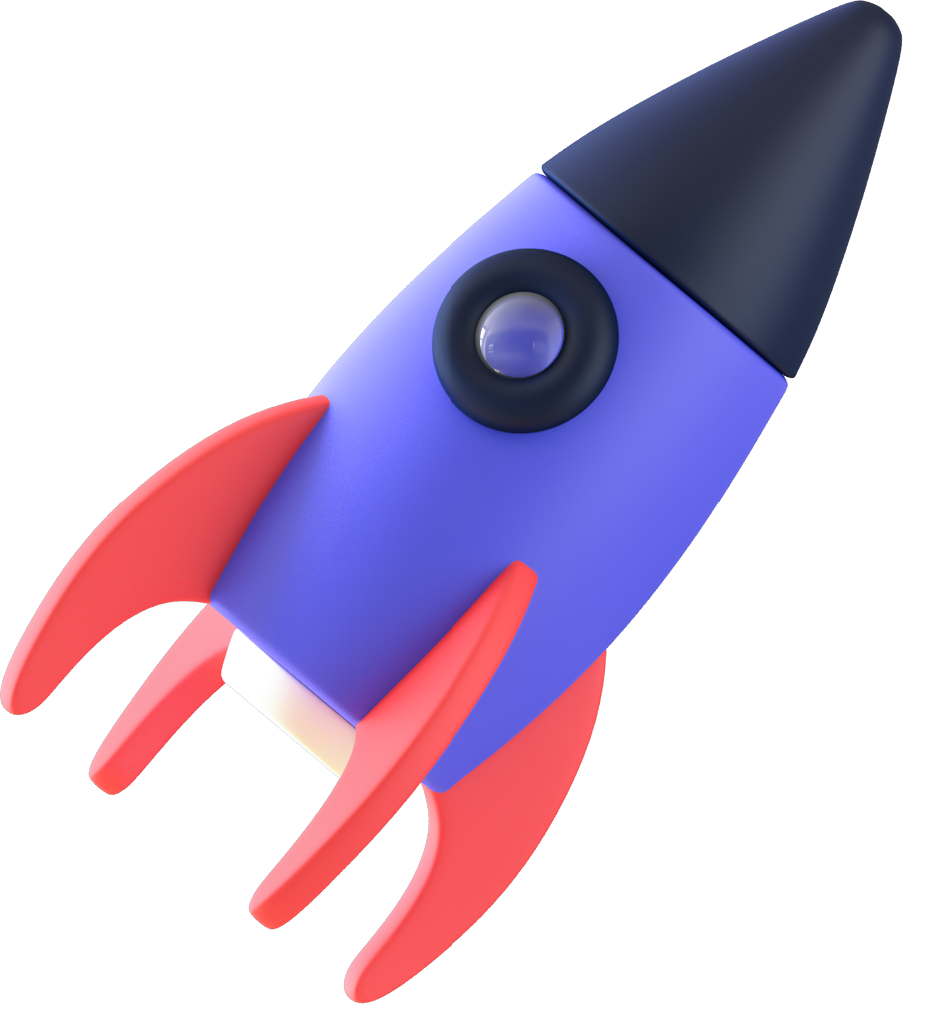 ЗА 8 ЛЕТ
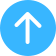 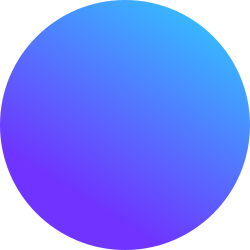 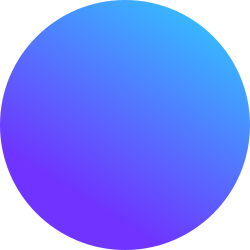 ОСНОВНОЙ НАШ АССОРТИМЕНТ ПРЕДСТАВЛЕН В РАЗНЫХ ТЕМАТИКАХ:
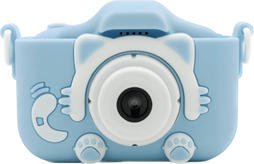 Современная электроника
 Детские товары
 Системы безопасности и видеонаблюдения
 Охота и рыбалка
 Измерительная техника
 Спортивный инвентарь
 Товары для дома
 и многое другое
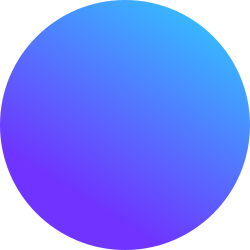 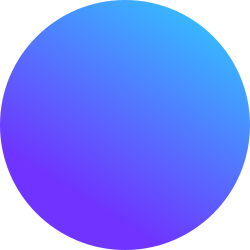 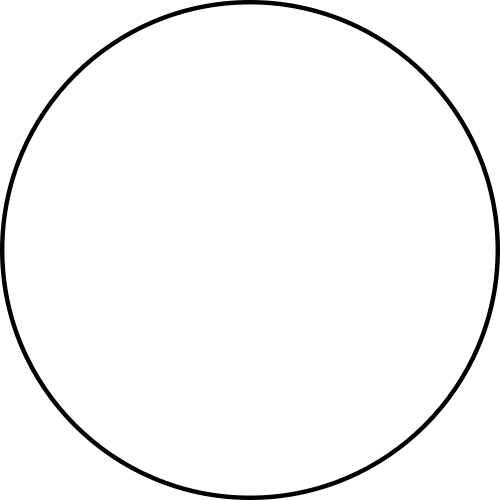 СТАЛИ ЛИДЕРАМИ НА РОССИЙСКИХ МАРКЕТПЛЕЙСАХ:
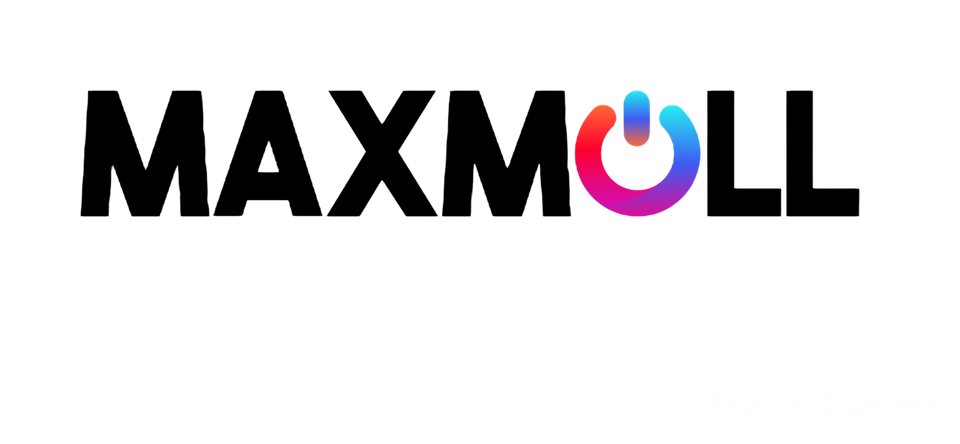 WB, OZON, Яндекс Маркет
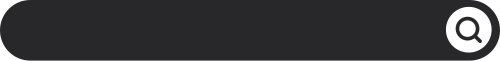 https://maxmoll.ru
МАРКЕТПЛЕЙСЫ МАРКЕТПЛЕСЫ МАРКЕТПЛСЫ МАРКЕТПЛЕЙСЫ МАРЕТПЛЕЙСЫ МАРТПЛЕЙСЫ МАРКТПЛЕЙСЫ МАРКЕТПЛЕЙСЫ
Более 2000 активных SKU
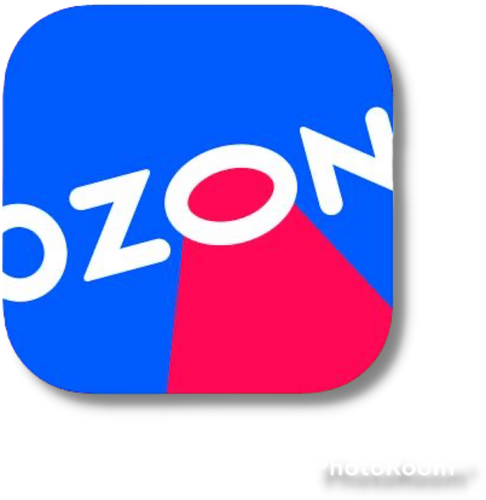 РЕЗУЛЬТАТЫ:
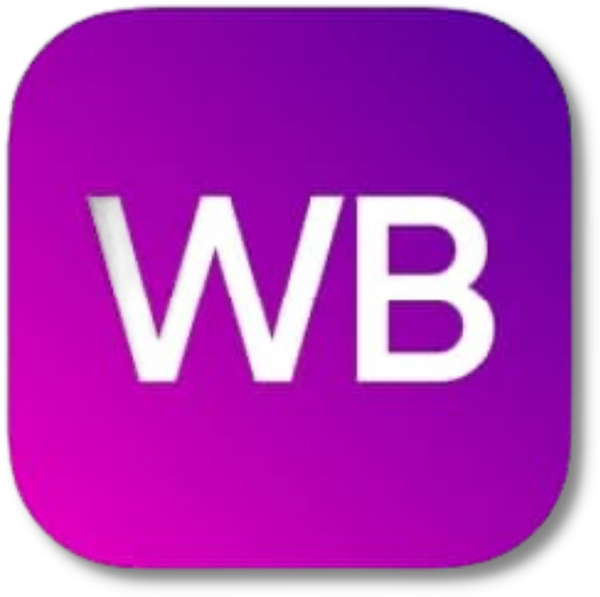 Входим в ТОП 8% продавцов по обороту

Сотрудничаем с известными аналитическими платформами MPStats, EggHeads

В 2024 планируем вырасти в 2,5 раза относительно 2023 года

Годовой оборот компании вырос в 2,8 раза по сравнению с 2022 годом
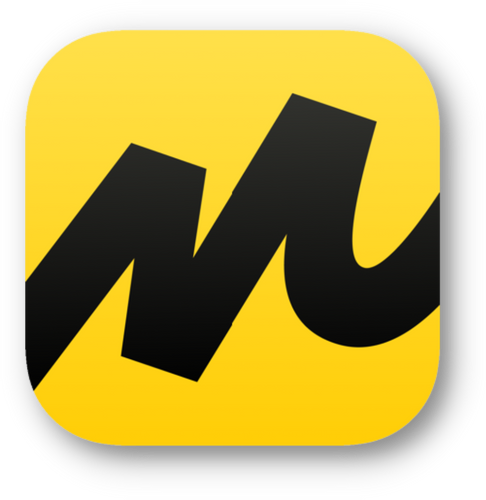 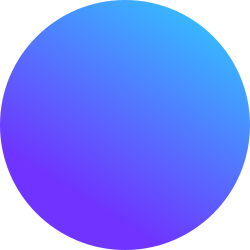 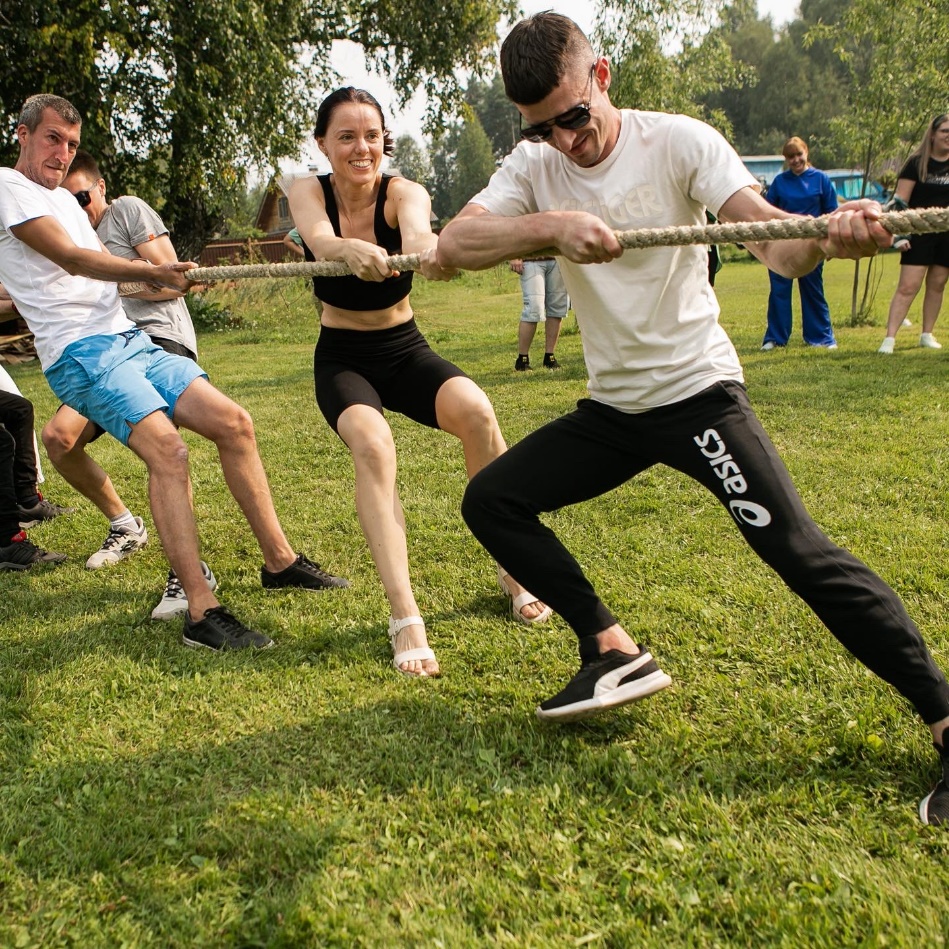 На сегодняшний день:
ЗА ГОД ШТАТ СОТРУДНИКОВ ВЫРОС НА 32%
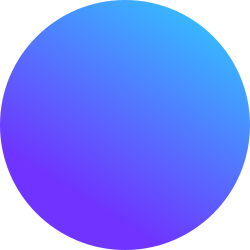 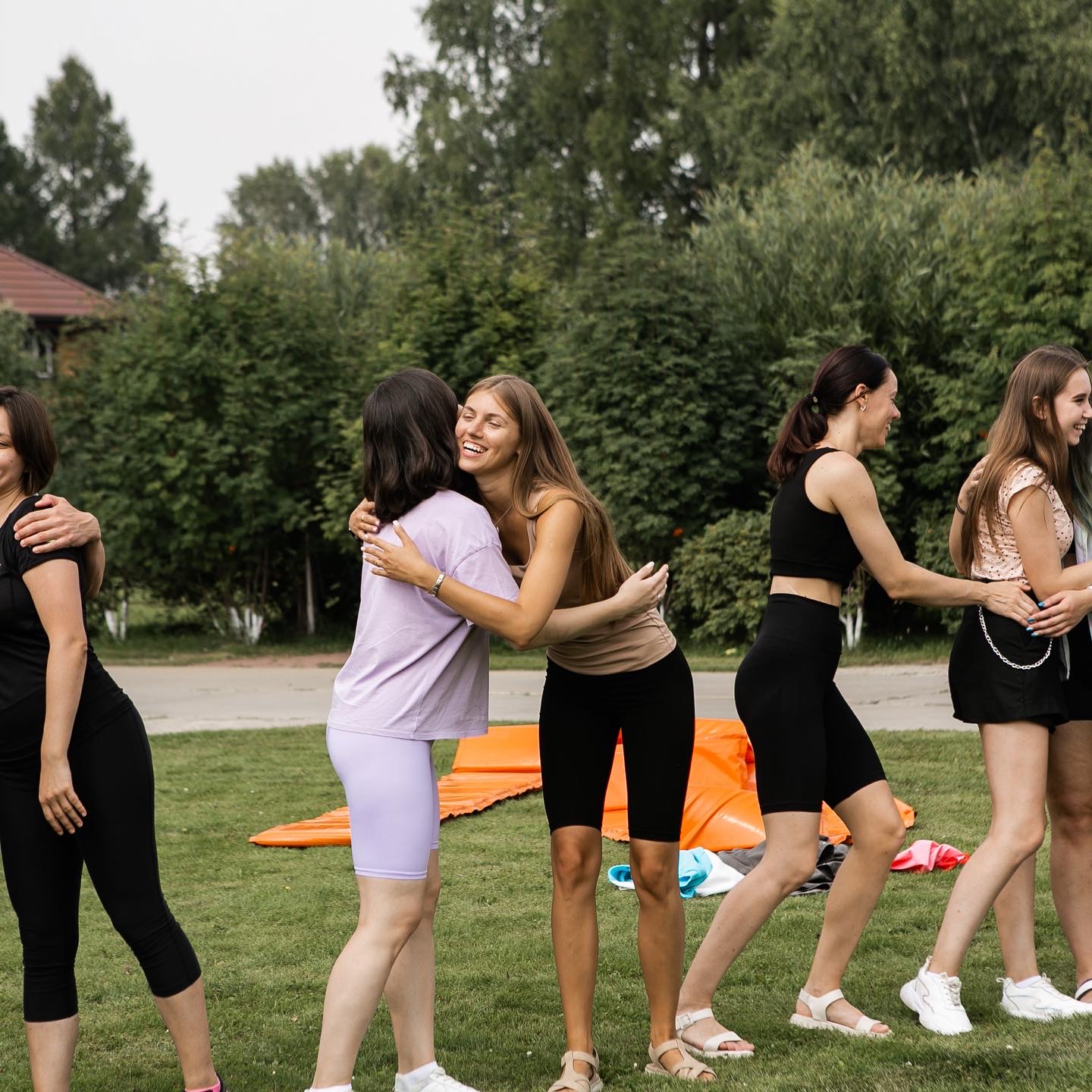 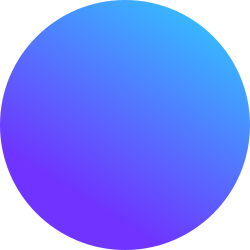 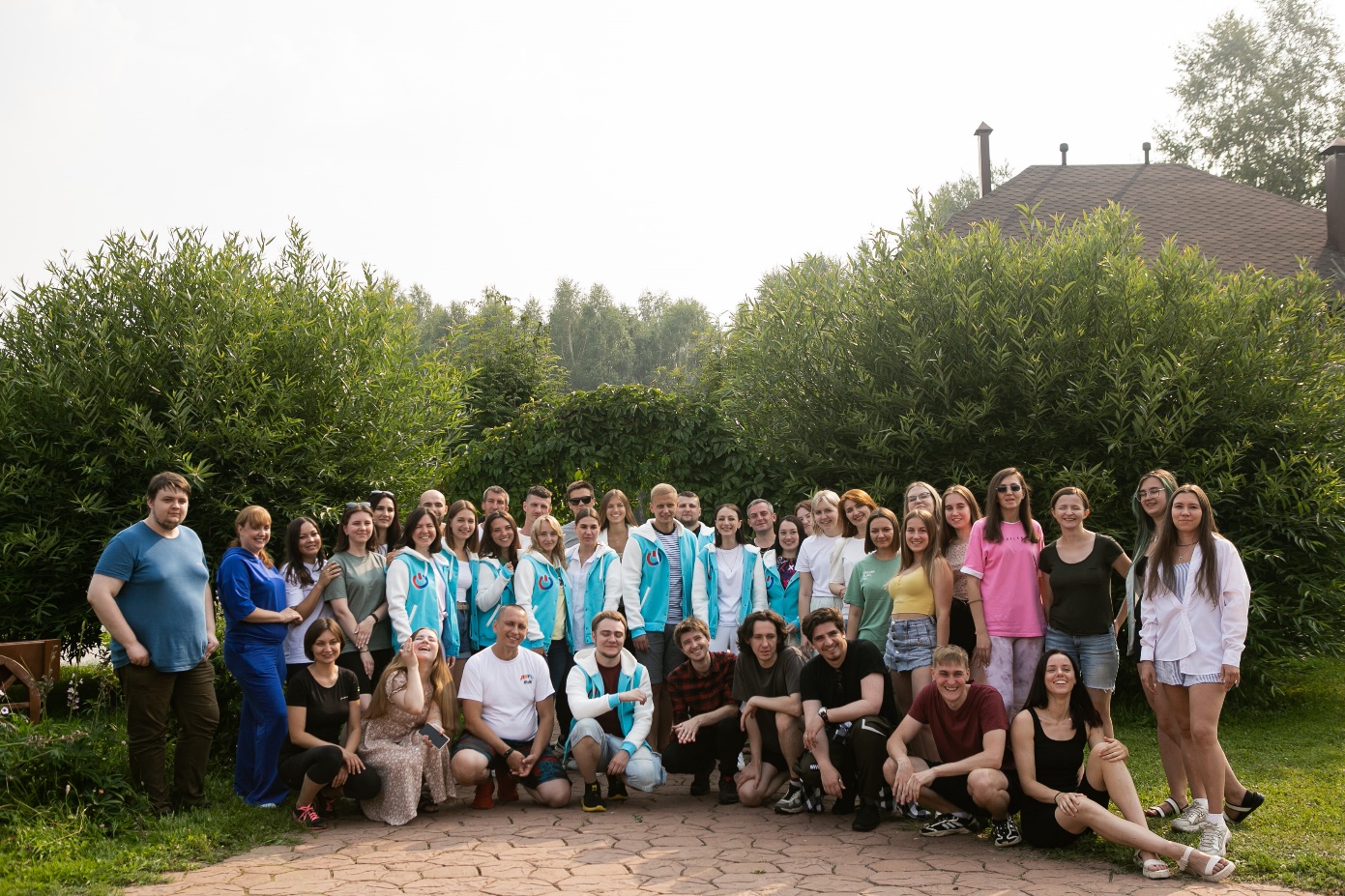 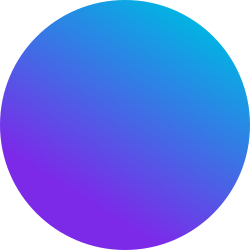 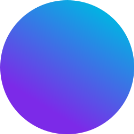 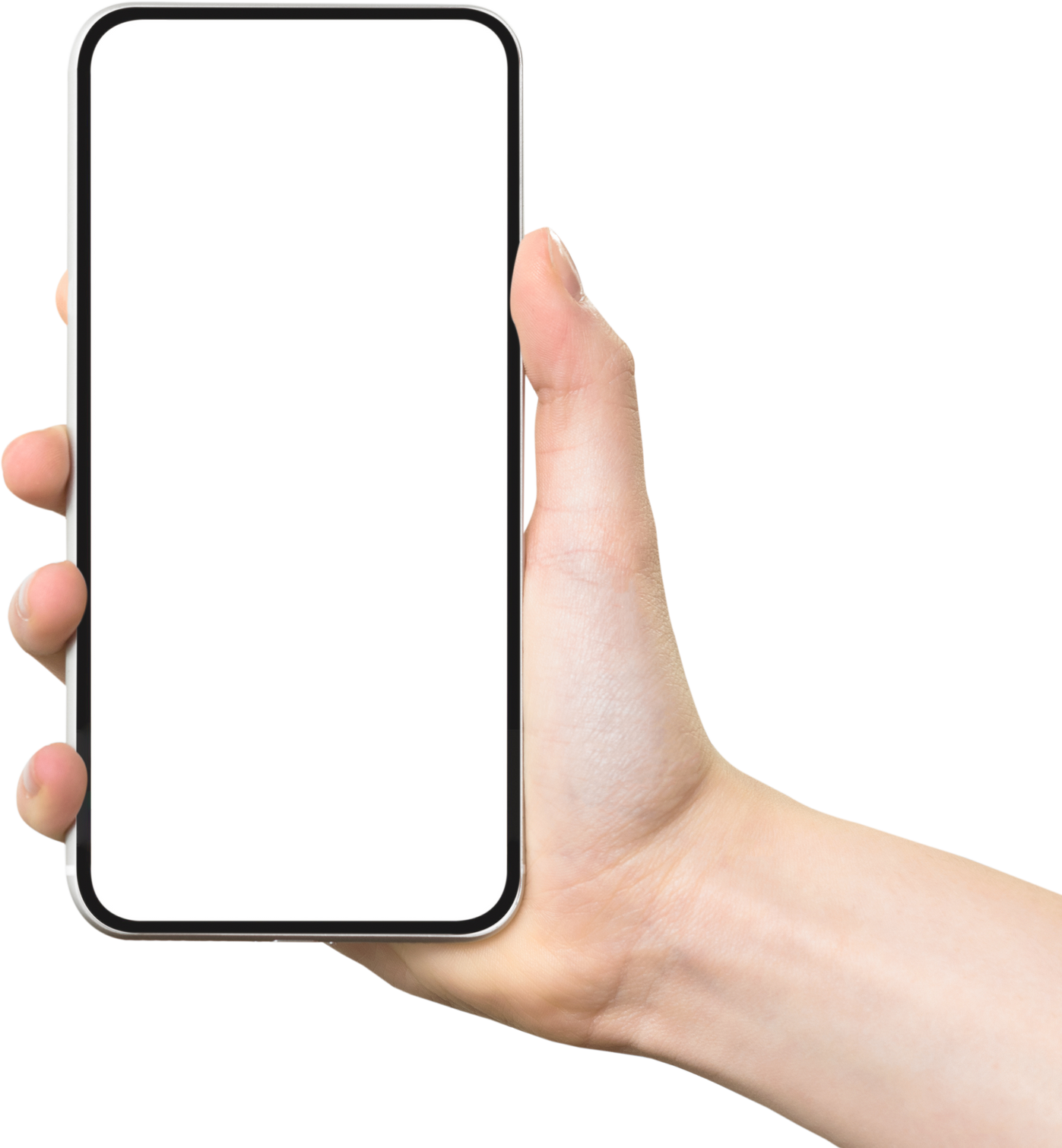 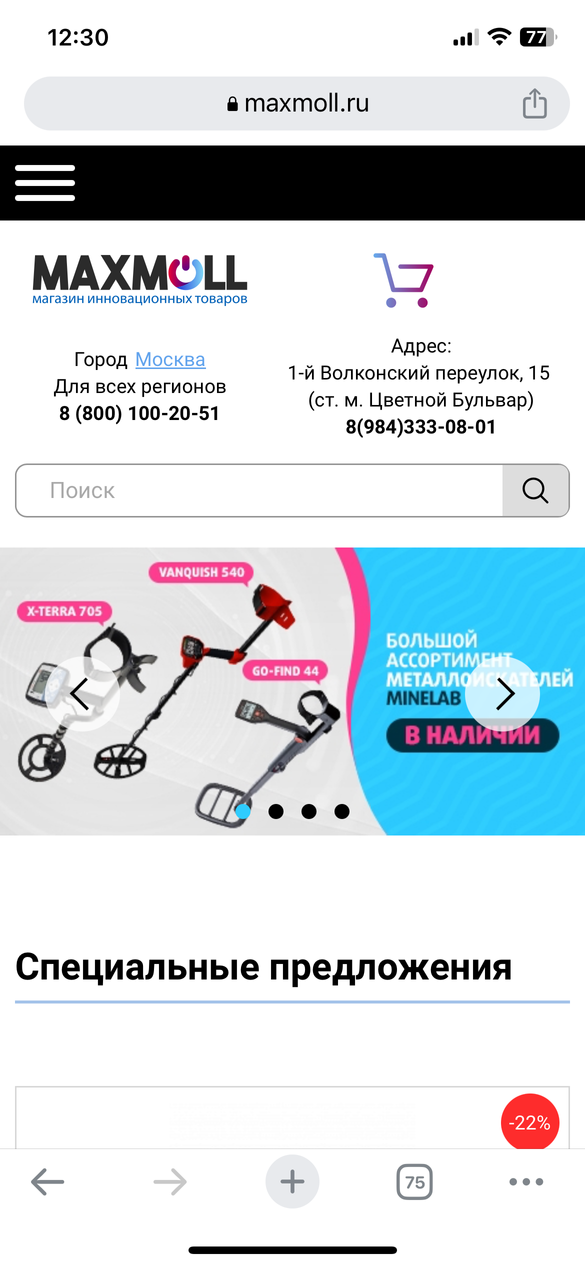 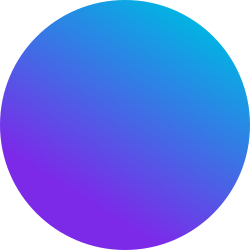 100 НОВЫХ ТОВАРОВ
ЕЖЕМЕСЯЧНО
Каждый месяц мы расширяем ассортимент наших товаров и 
закупаем более 100 новых
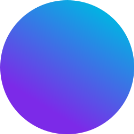 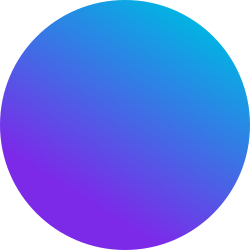 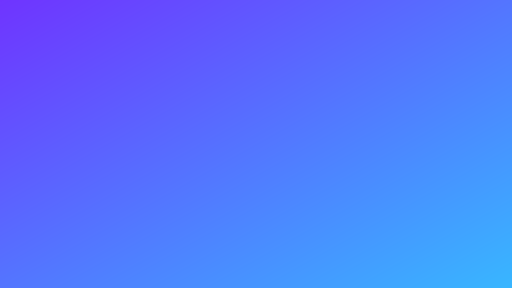 КАКИЕ ОТДЕЛЫ ЕСТЬ?
Отдел по работе с маркетплейсами
Сервисный отдел
Отдел логистики
Склад в Москве 
Отдел закупок
Бухгалтерия
HR-отдел
IT-отдел
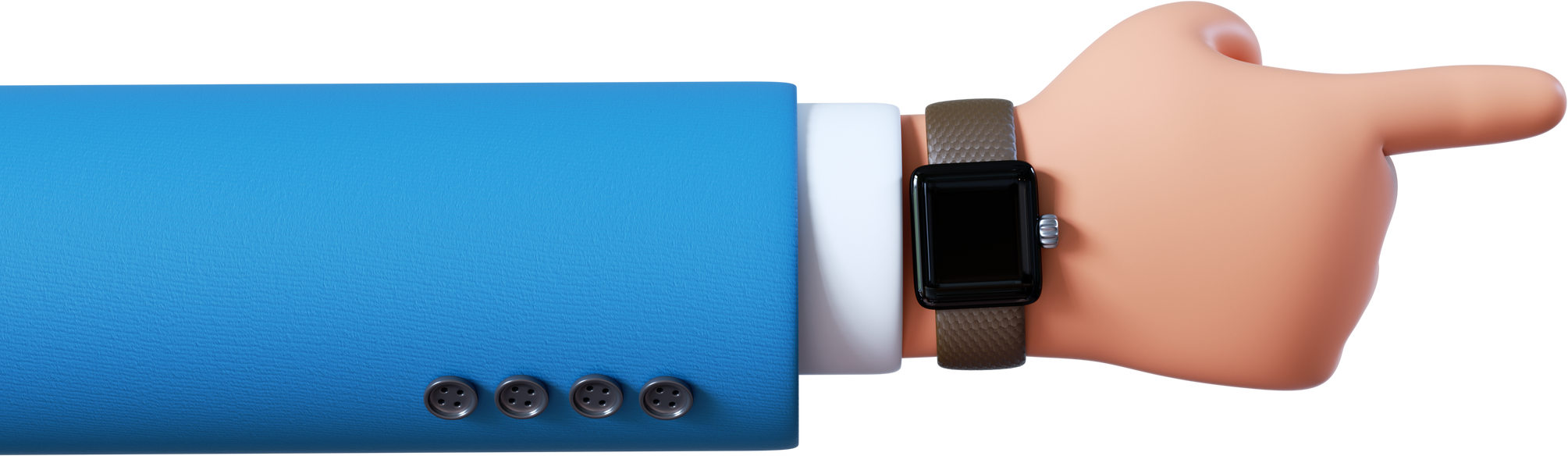 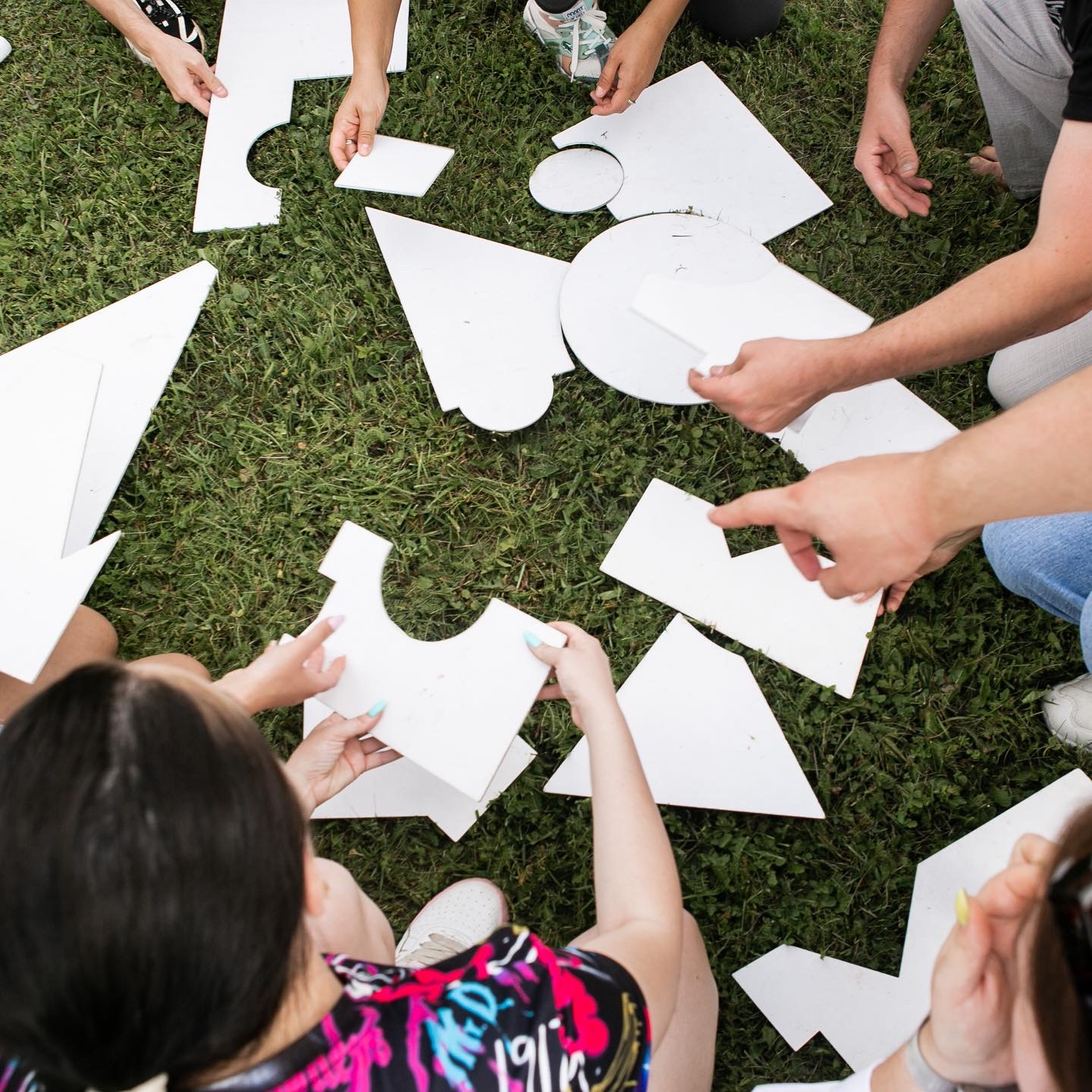 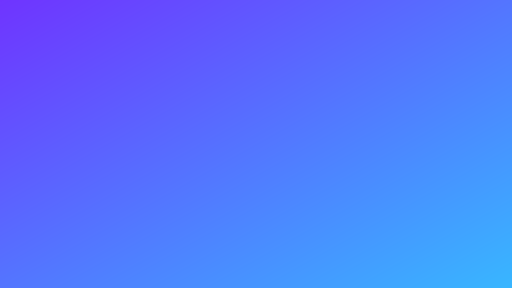 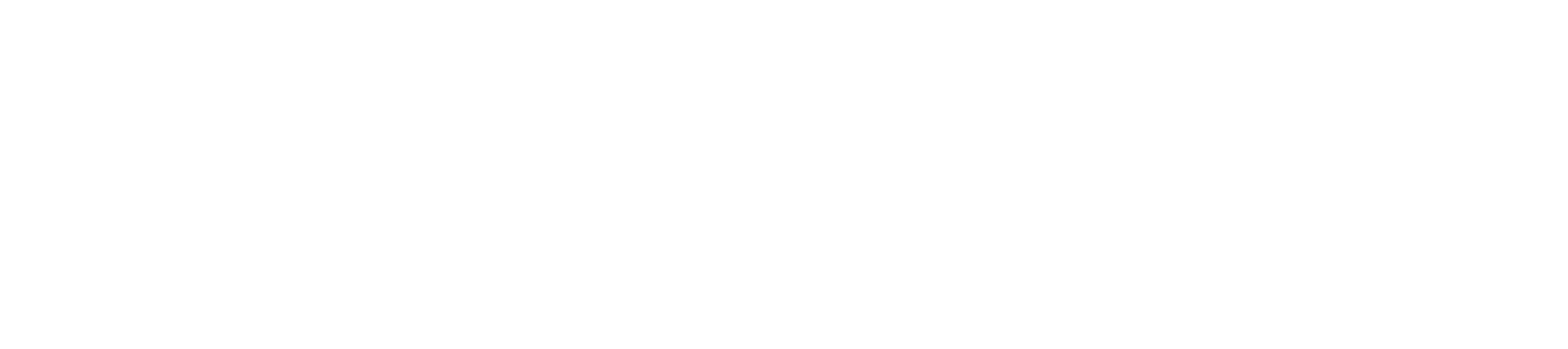 КОРПОРАТИВНАЯ КУЛЬТУРА КОМПАНИИ
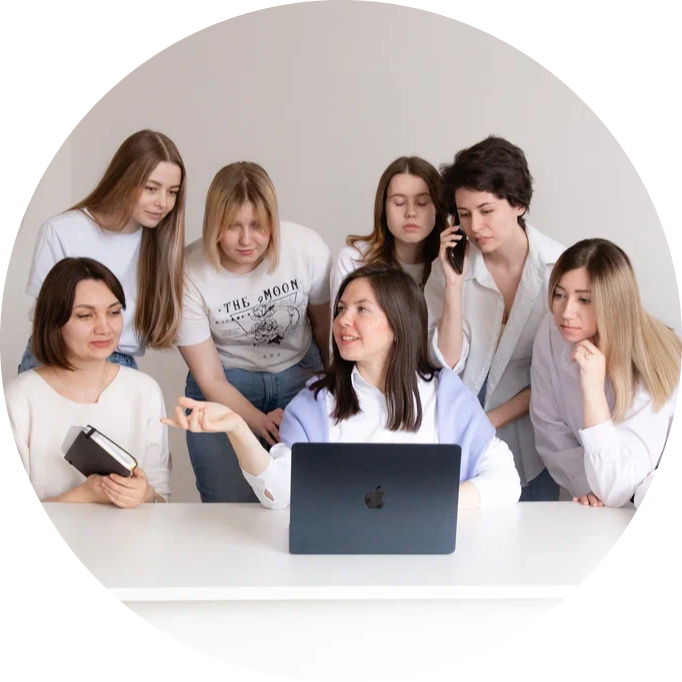 БЕЗ ЧЕГО МЫ НЕ МЫ?
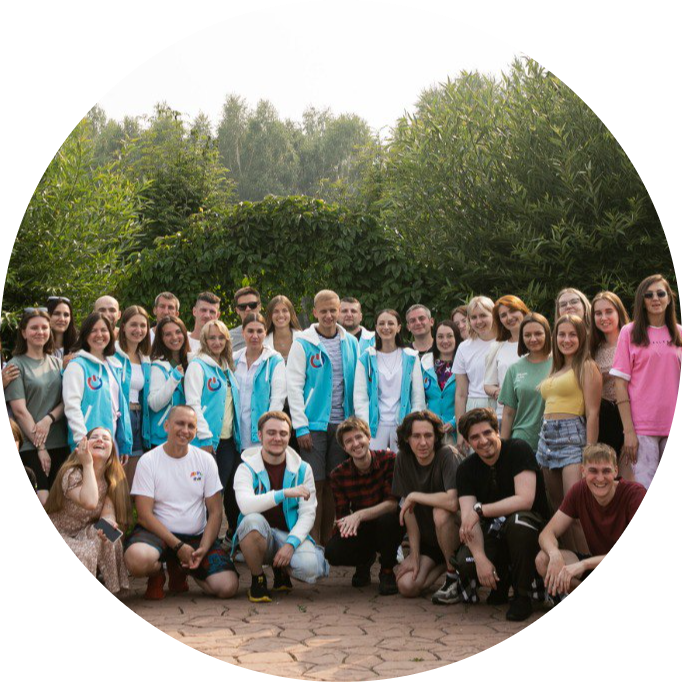 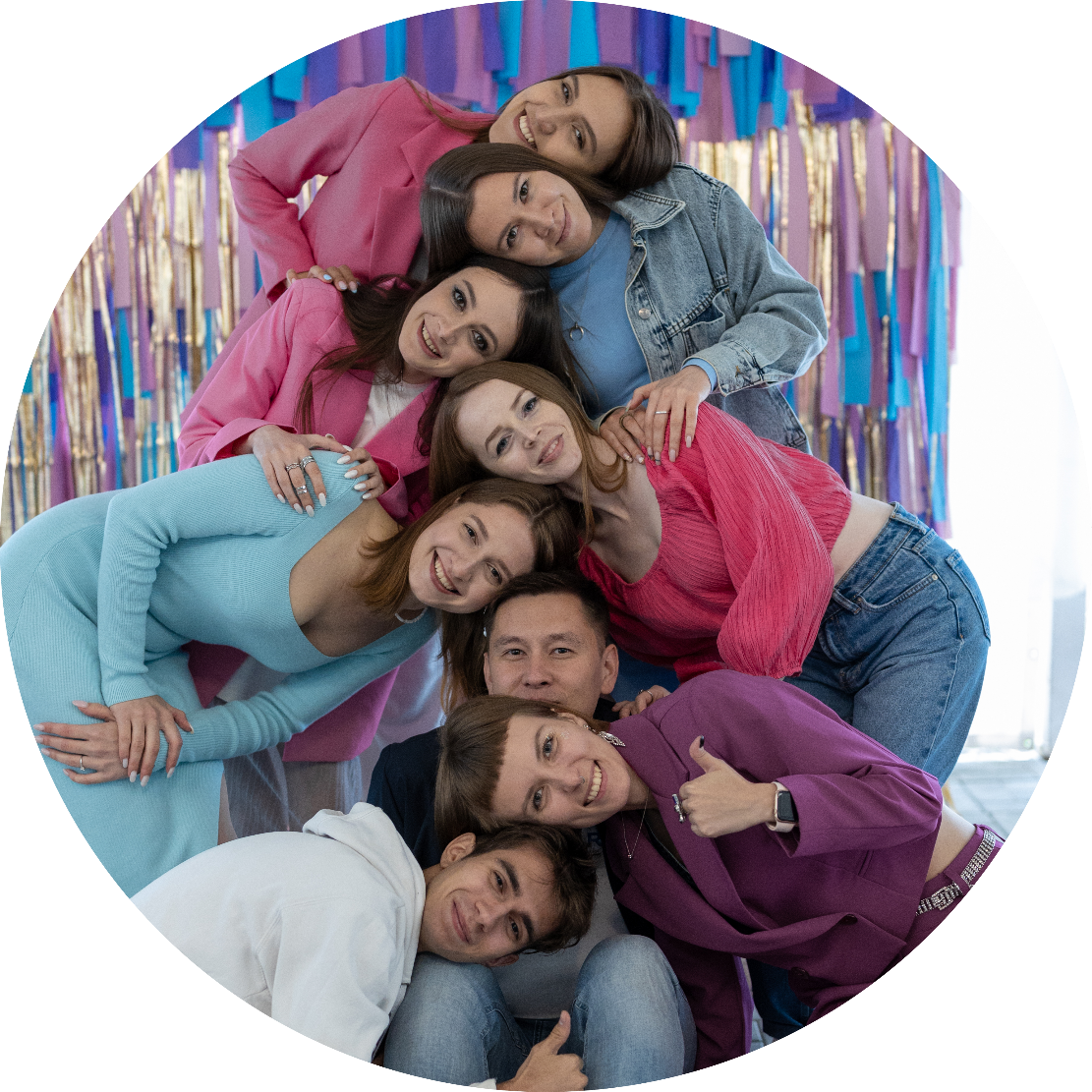 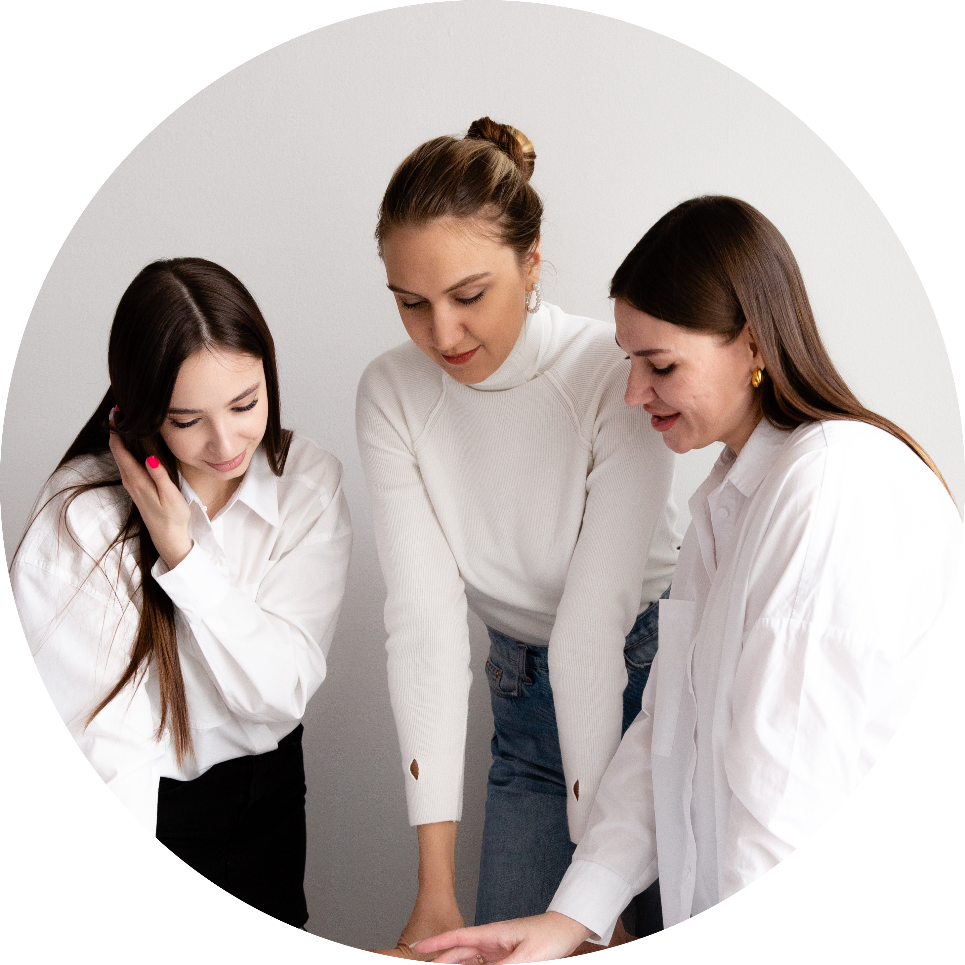 Новые
 горизонты
Развитие 
команды
Карьерный рост
Забота о каждом
А ТАКЖЕ МЫ НЕ ЗАБЫВАЕМ О ПРИЯТНЫХ БОНУСАХ:
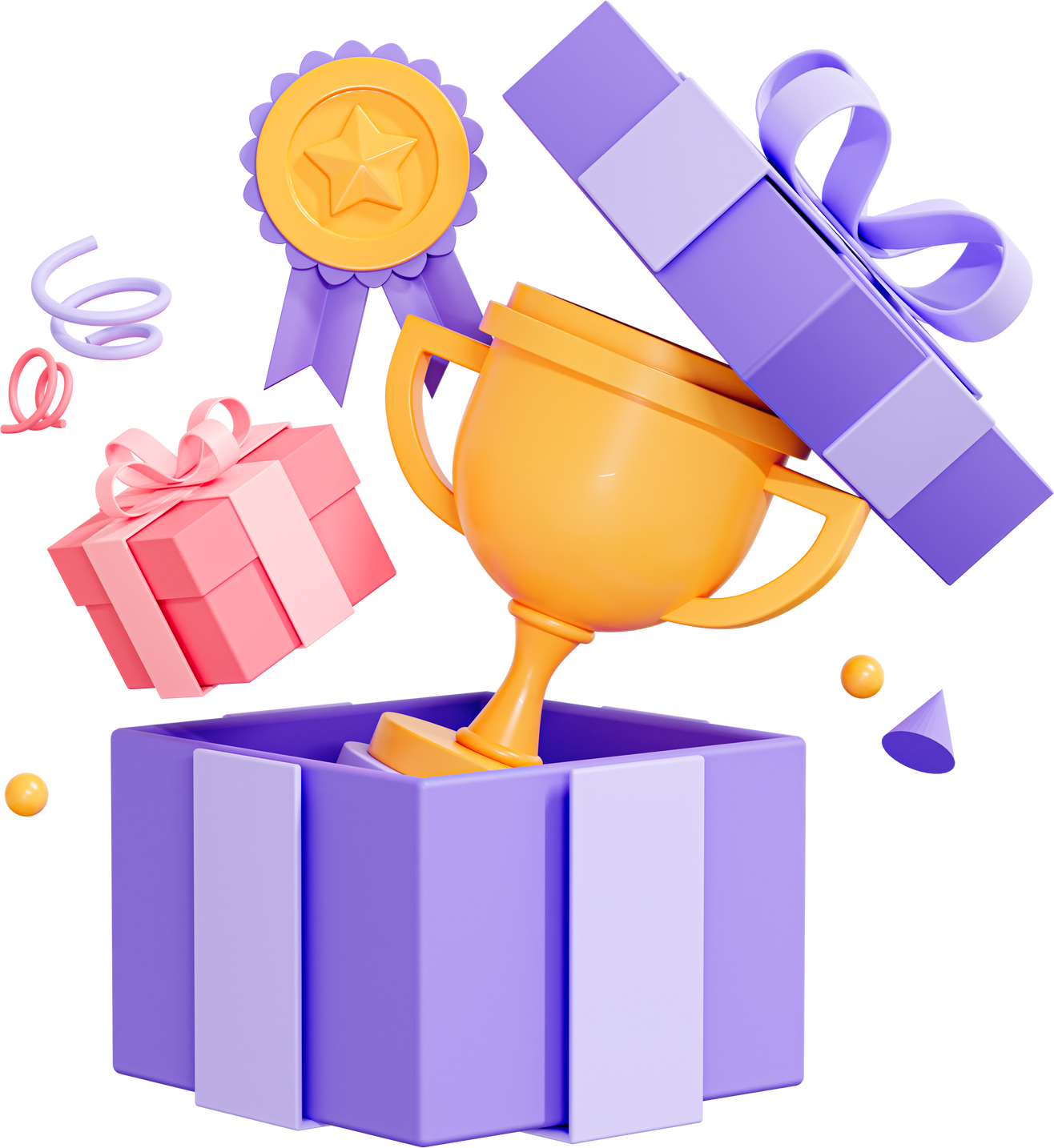 • Ароматный кофе и чай, вкусные завтраки, сладости и фрукты
• Большая обеденная зона
• Комфортное пространство для отдыха с мягкими диванами
• Частично оплачиваем абонемент в тренажерный зал

ОБУЧЕНИЕ И РАЗВИТИЕ

• Тренинги и курсы
• Частичная компенсация занятий английским языком, консультации у психолога
• Проводим бесплатные мероприятия: мастер-классы, тренинги
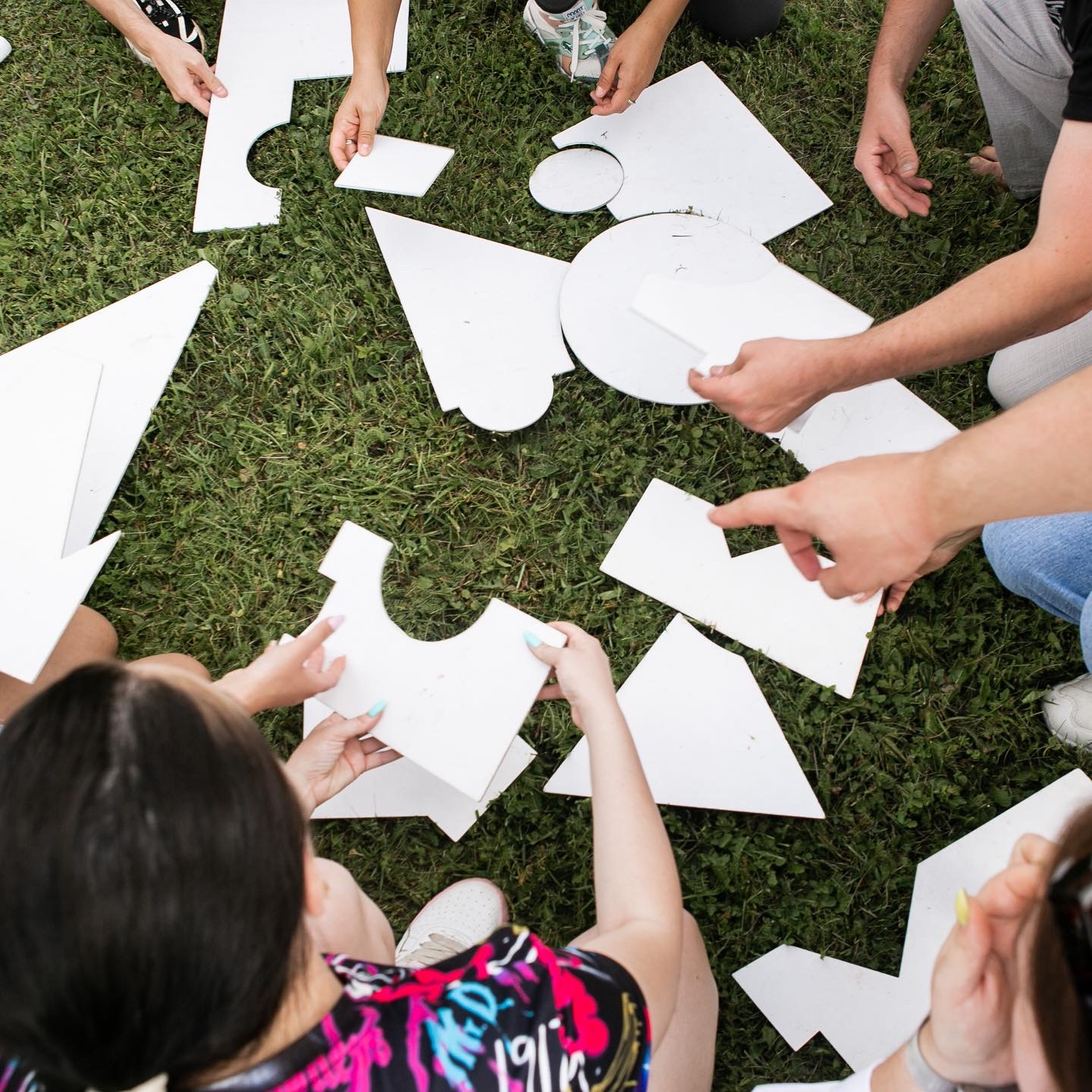 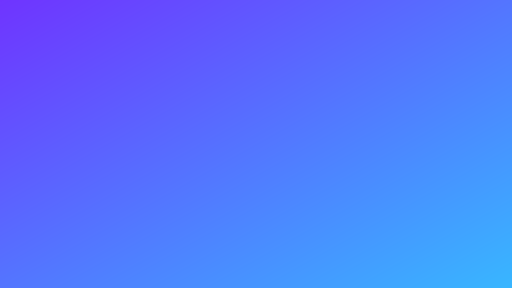 КОРПОРАТИВНЫЕ МЕРОПРИЯТИЯ
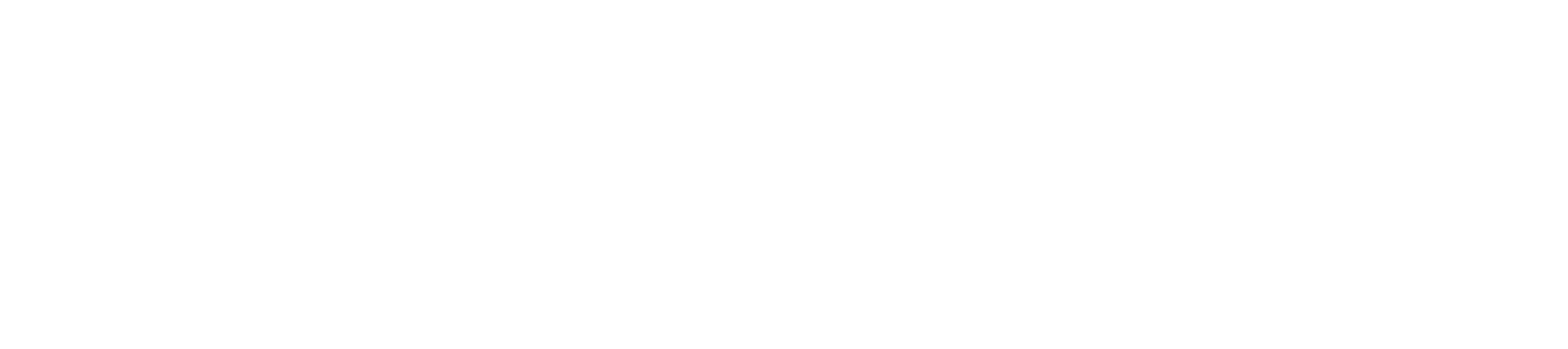 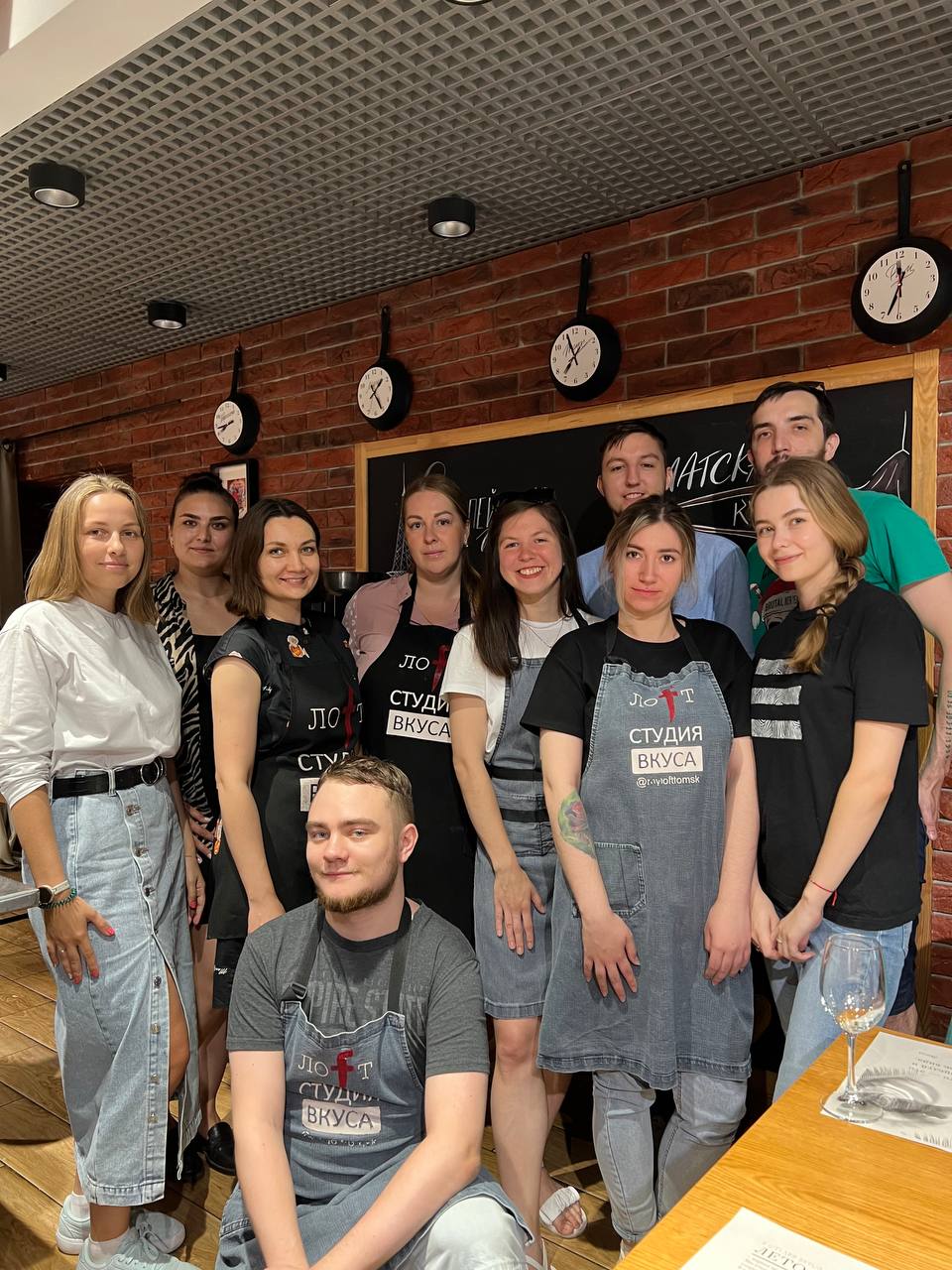 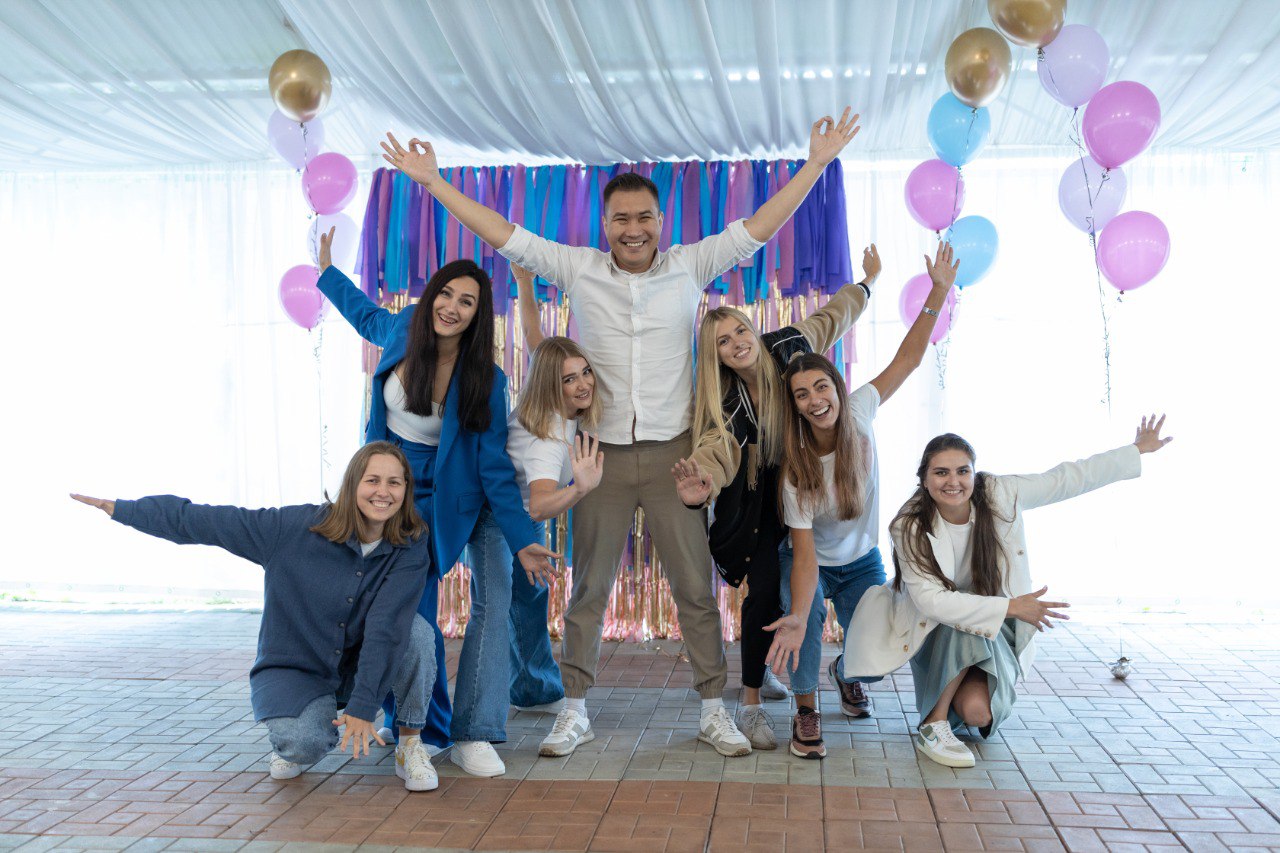 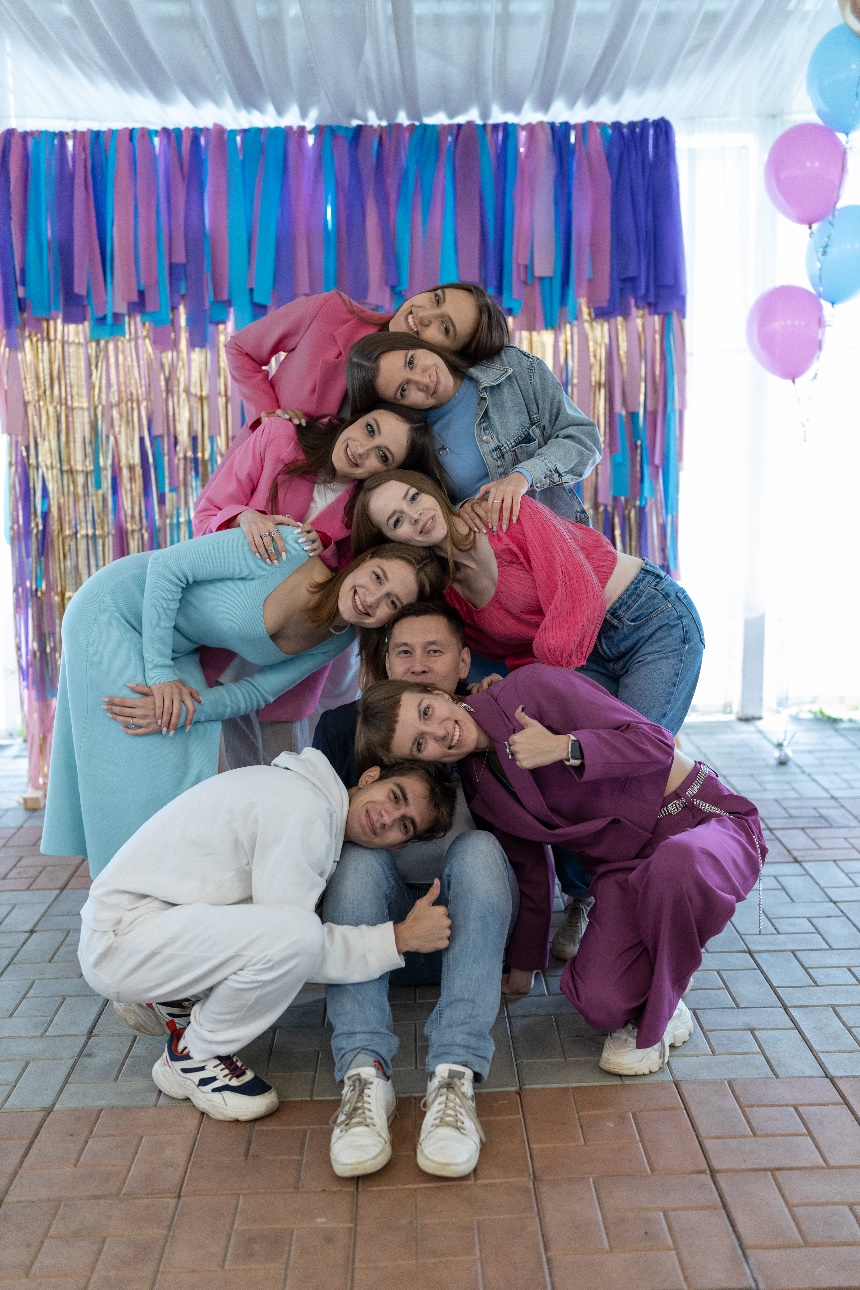 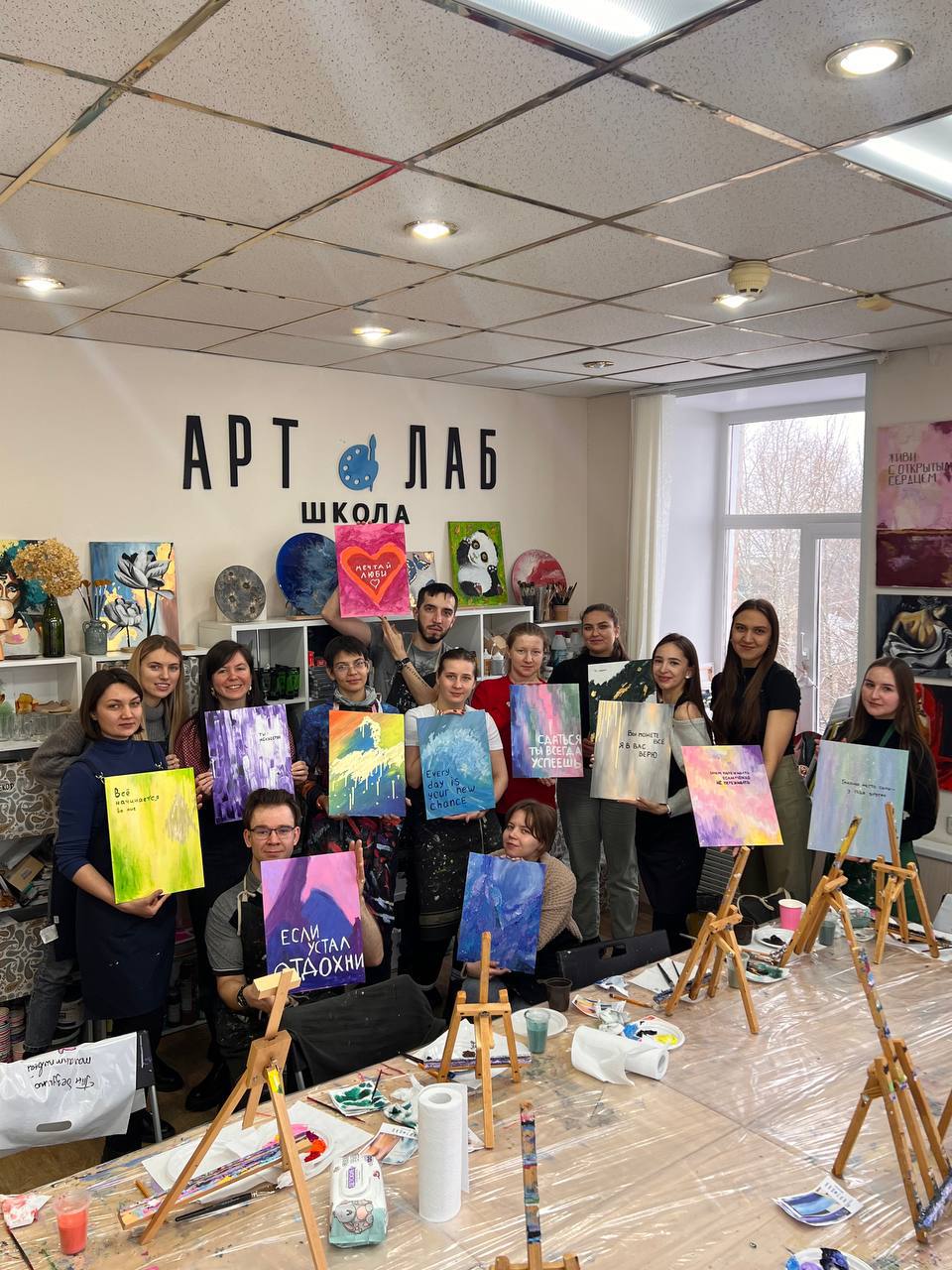 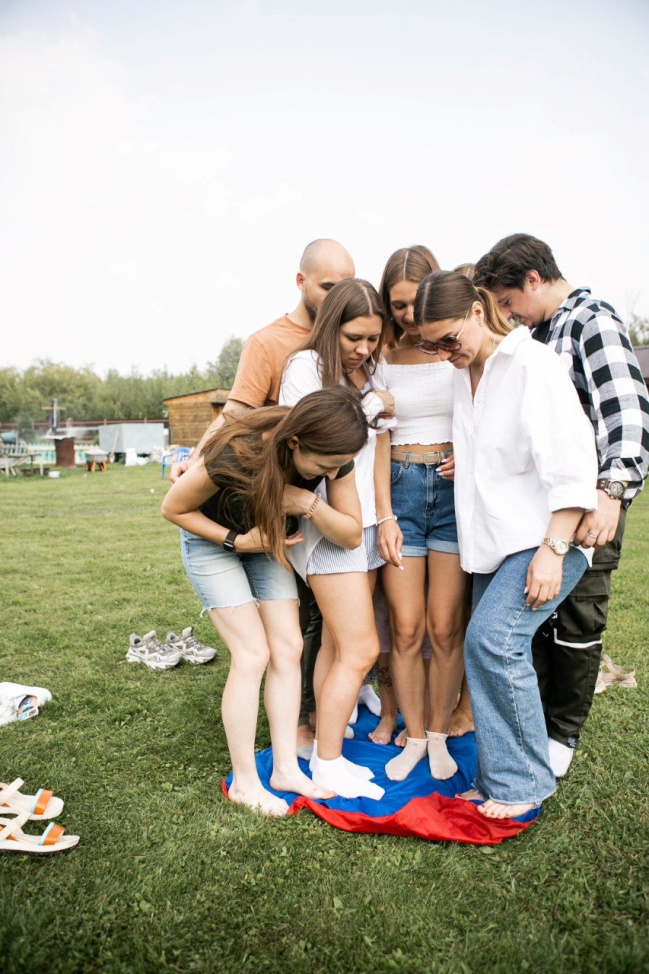 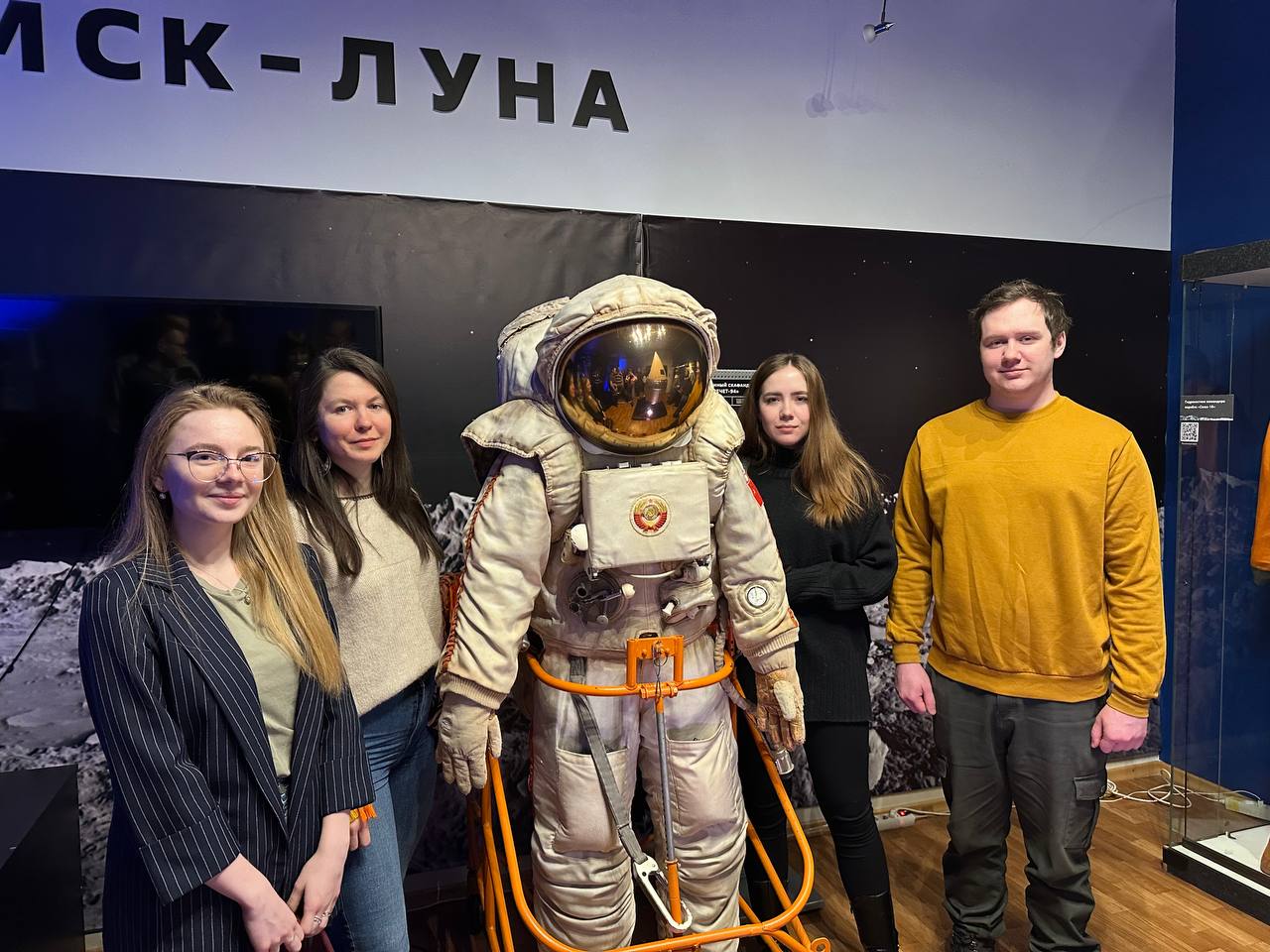 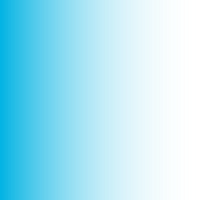 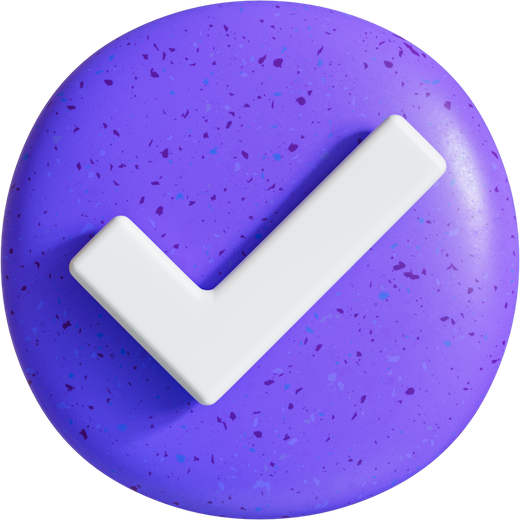 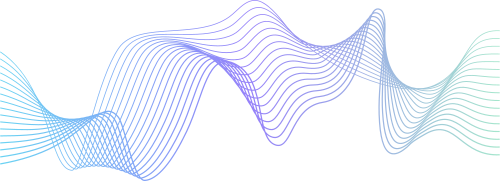 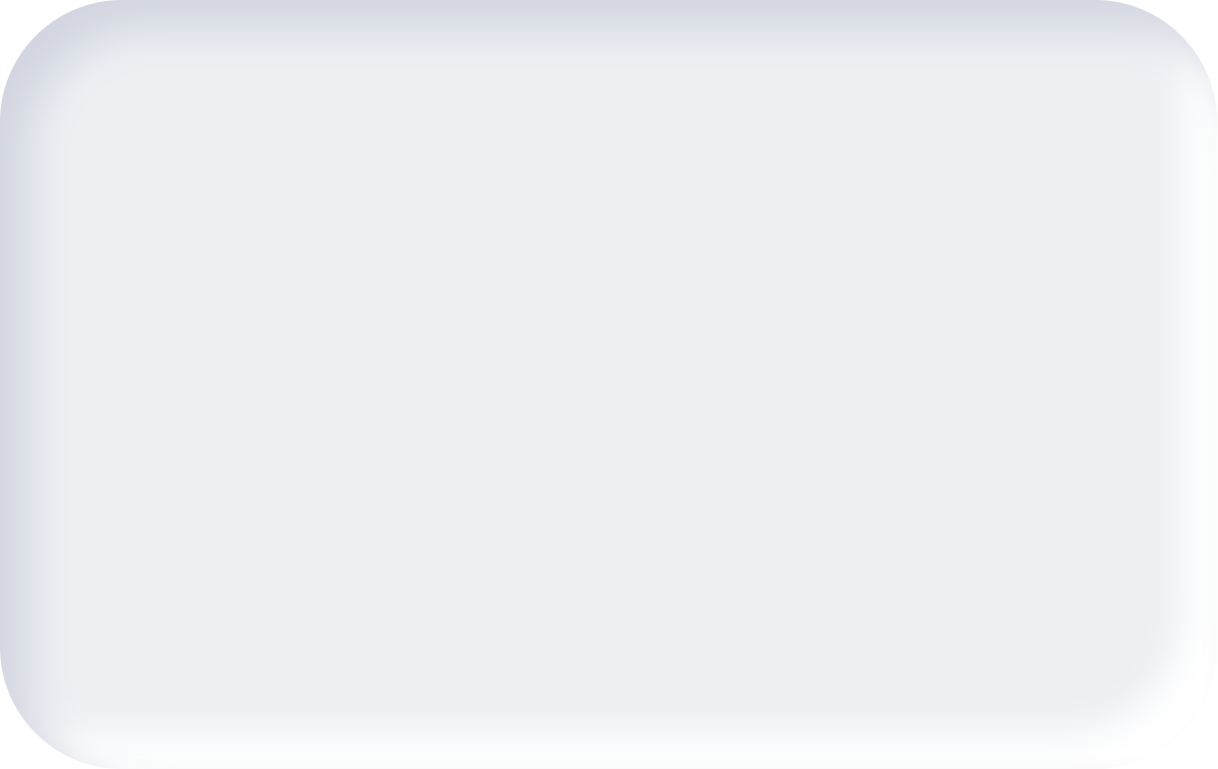 КАКИЕ ПЛАНЫ НА БУДУЩЕЕ:
Выйти на зарубежные маркетплейсы 
Сформировать отдел развития 
Переехать в новый офис
Открыть офис в Китае
ВОЗМОЖНОСТИ СТАЖИРОВКИ 
(УСЛОВИЯ И Т.Д)
Практика 2 недели, график согласуется

Возможность устроиться официально после практики при условии хороших показателей
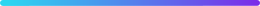 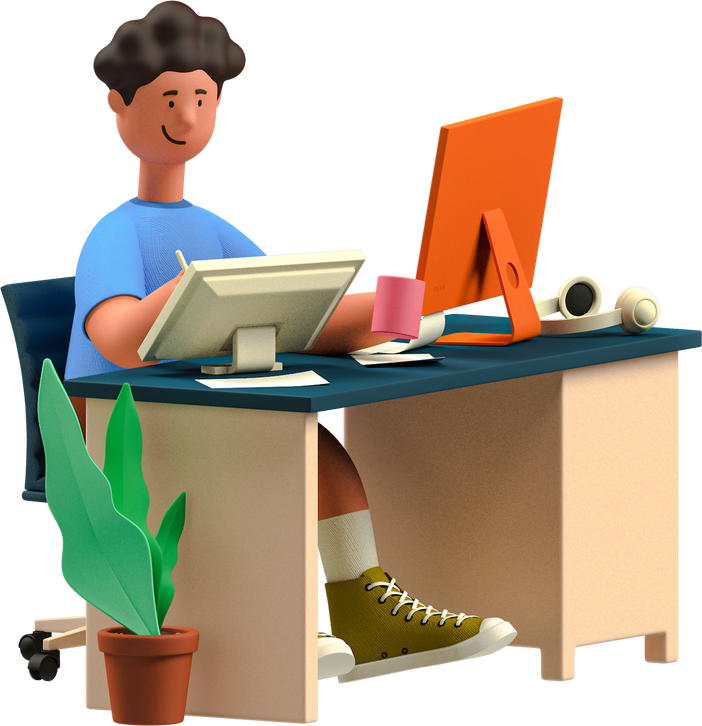 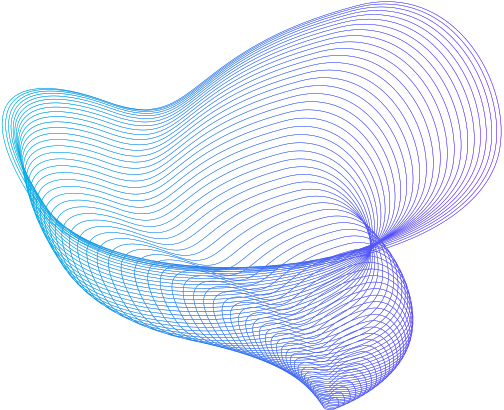 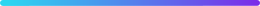 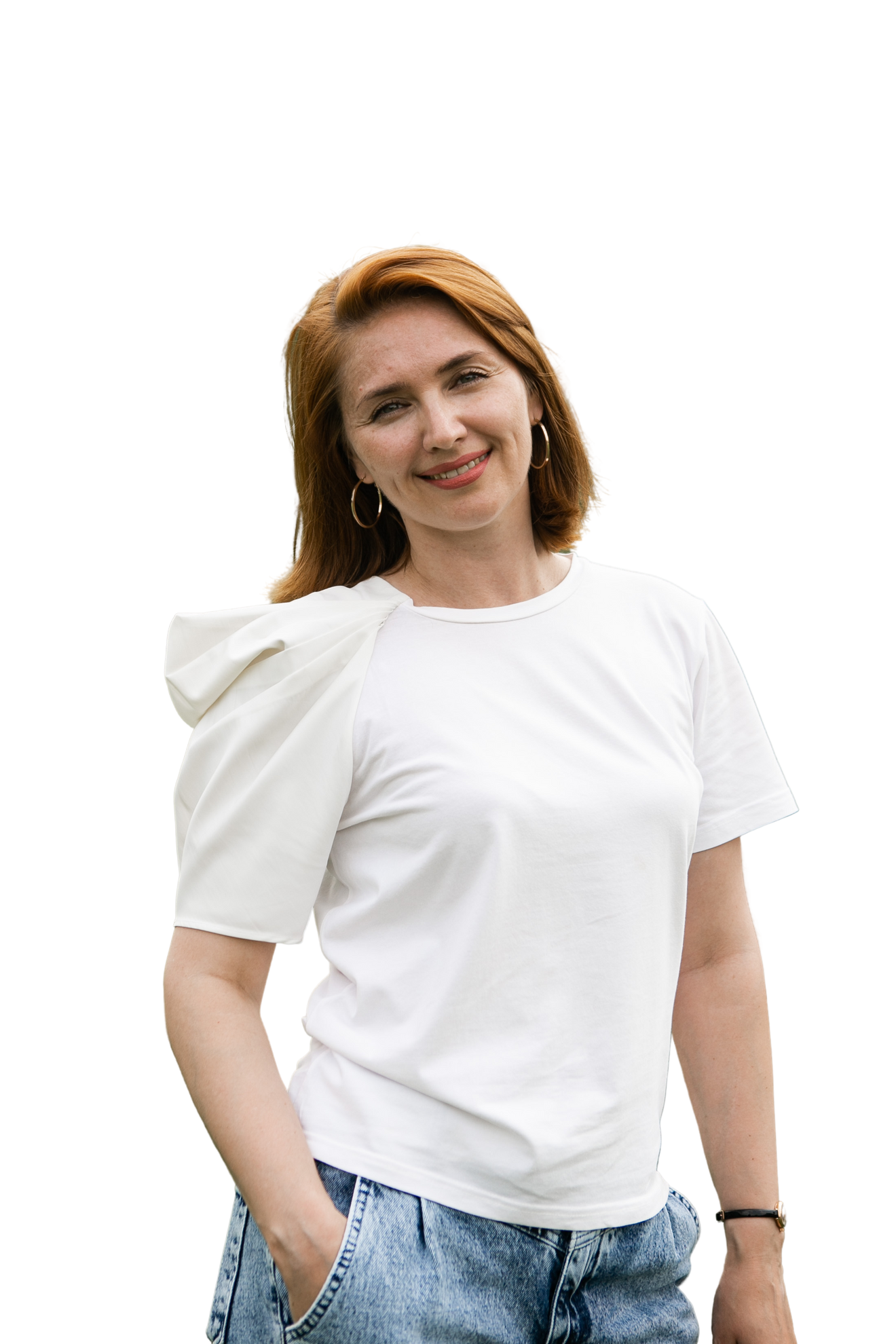 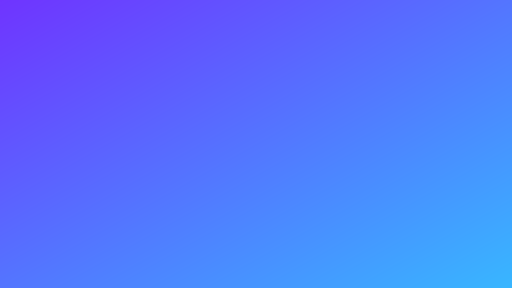 КАКИЕ ВАКАНСИИ АКТУАЛЬНЫ 
В КОМПАНИИ В ЦЕЛОМ?
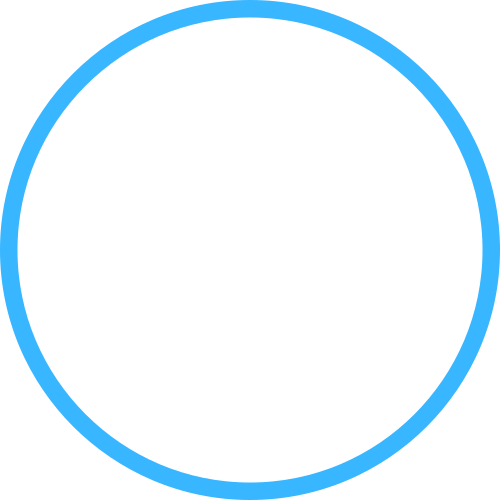 Специалист по работе с отзывами
Менеджер маркетплейсов
Аналитик маркетплейсов
Менеджер по закупкам
Финансовый аналитик
Контент-менеджер
HR-менеджер 
Маркетолог
Дизайнер
Бухгалтер
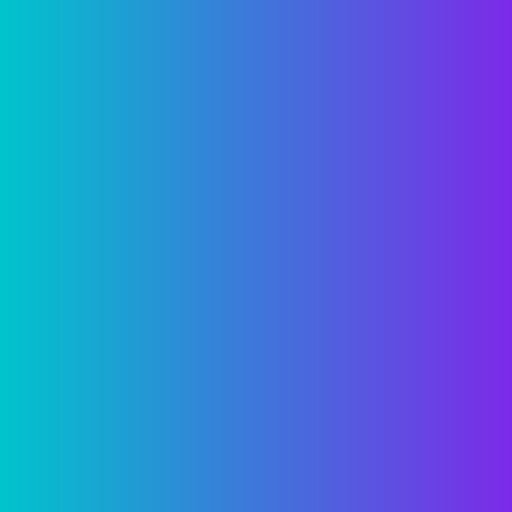 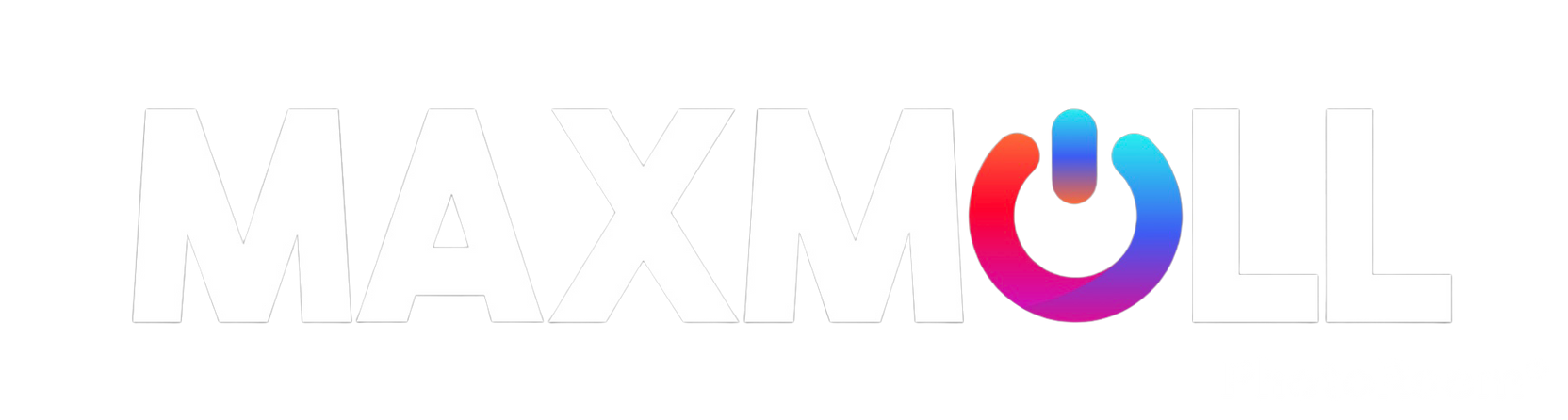